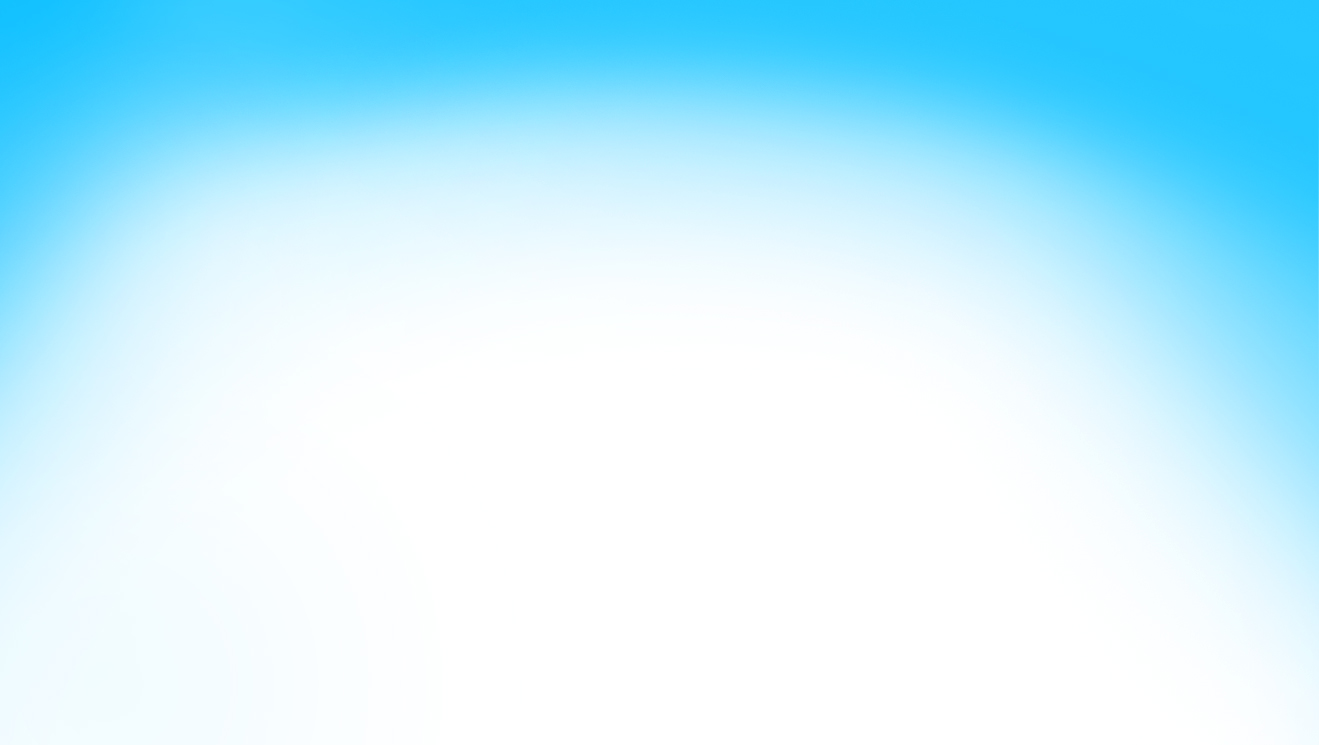 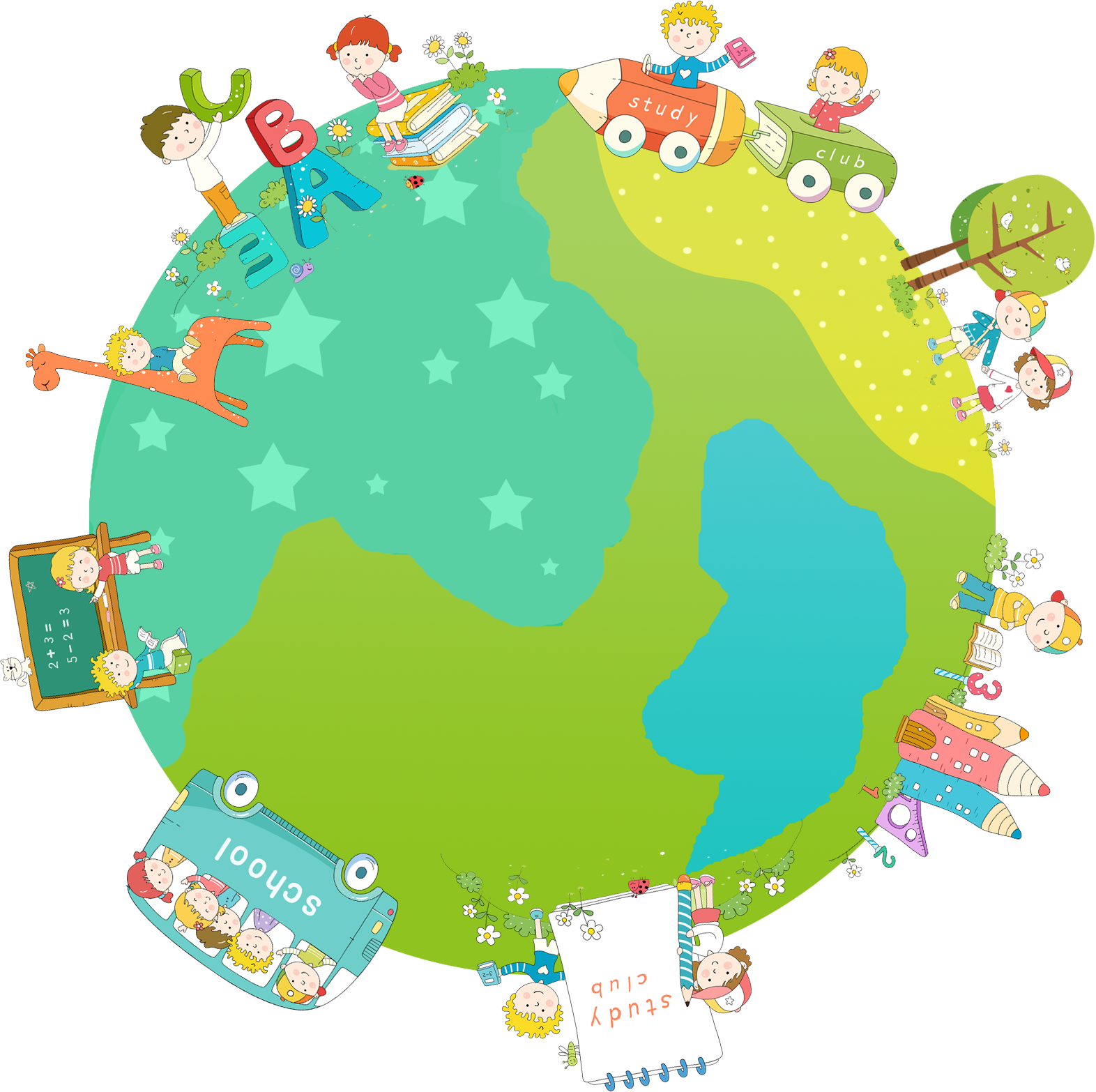 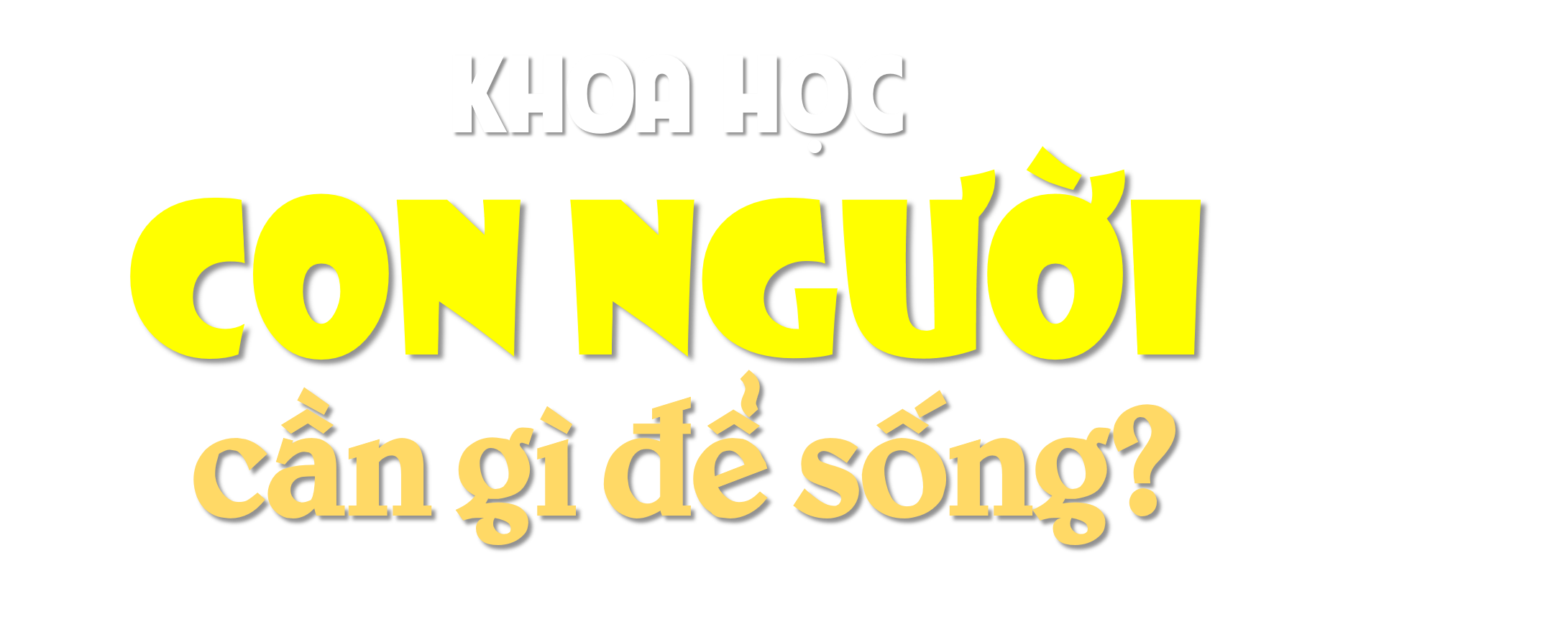 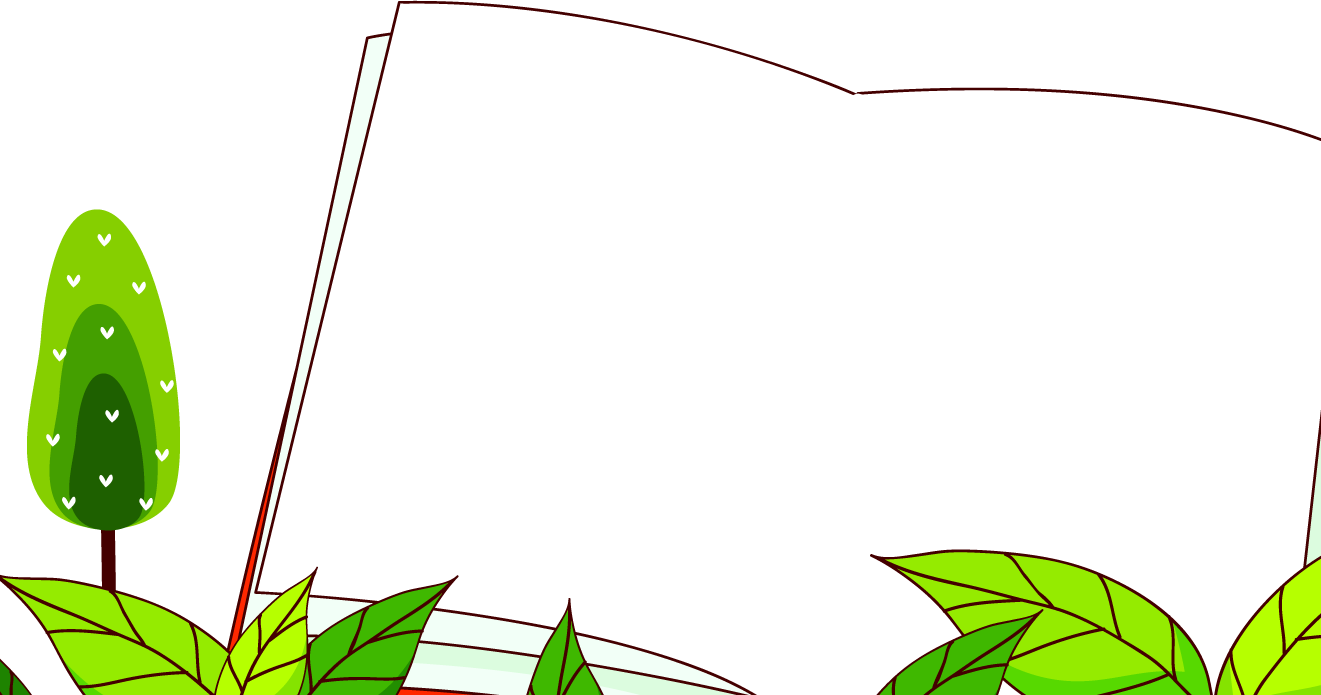 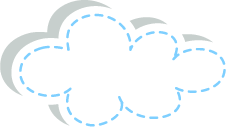 Như mọi sinh vật khác, con người cần gì để duy trì sự sống?
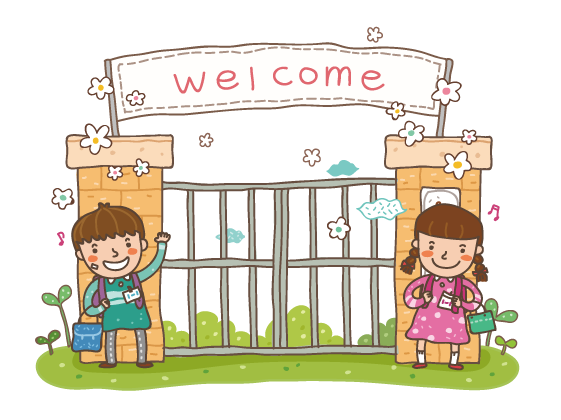 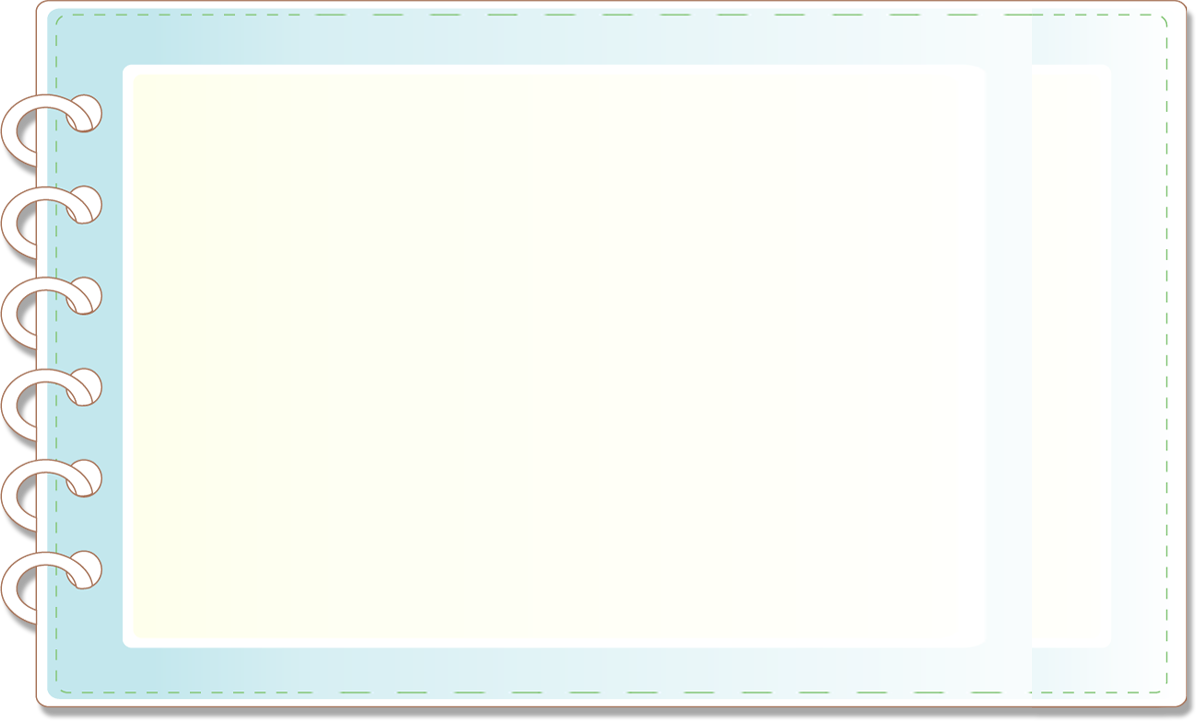 Con người không thể sống thiếu ô-xi quá 3 - 4 phút.
Khí ô-xi
Con người không thể nhịn ăn 28 – 30 ngày.
Thức ăn
Con người
Nước 
uống
Con người không thể nhịn uống nước 3 – 4 ngày.
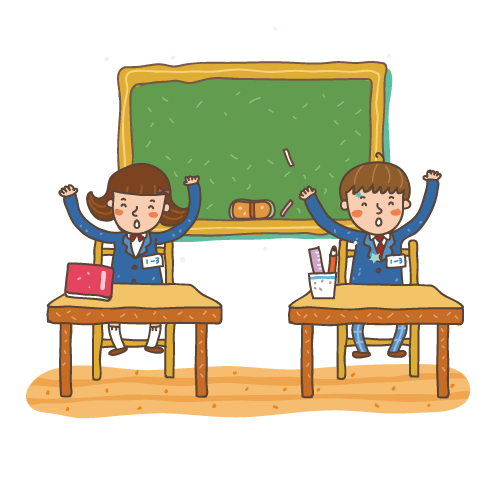 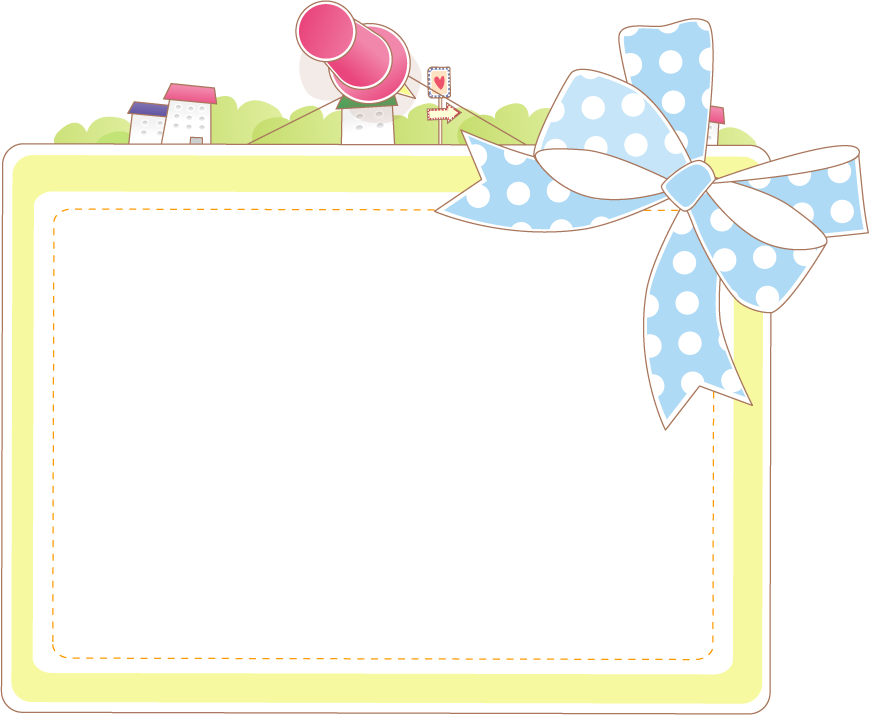 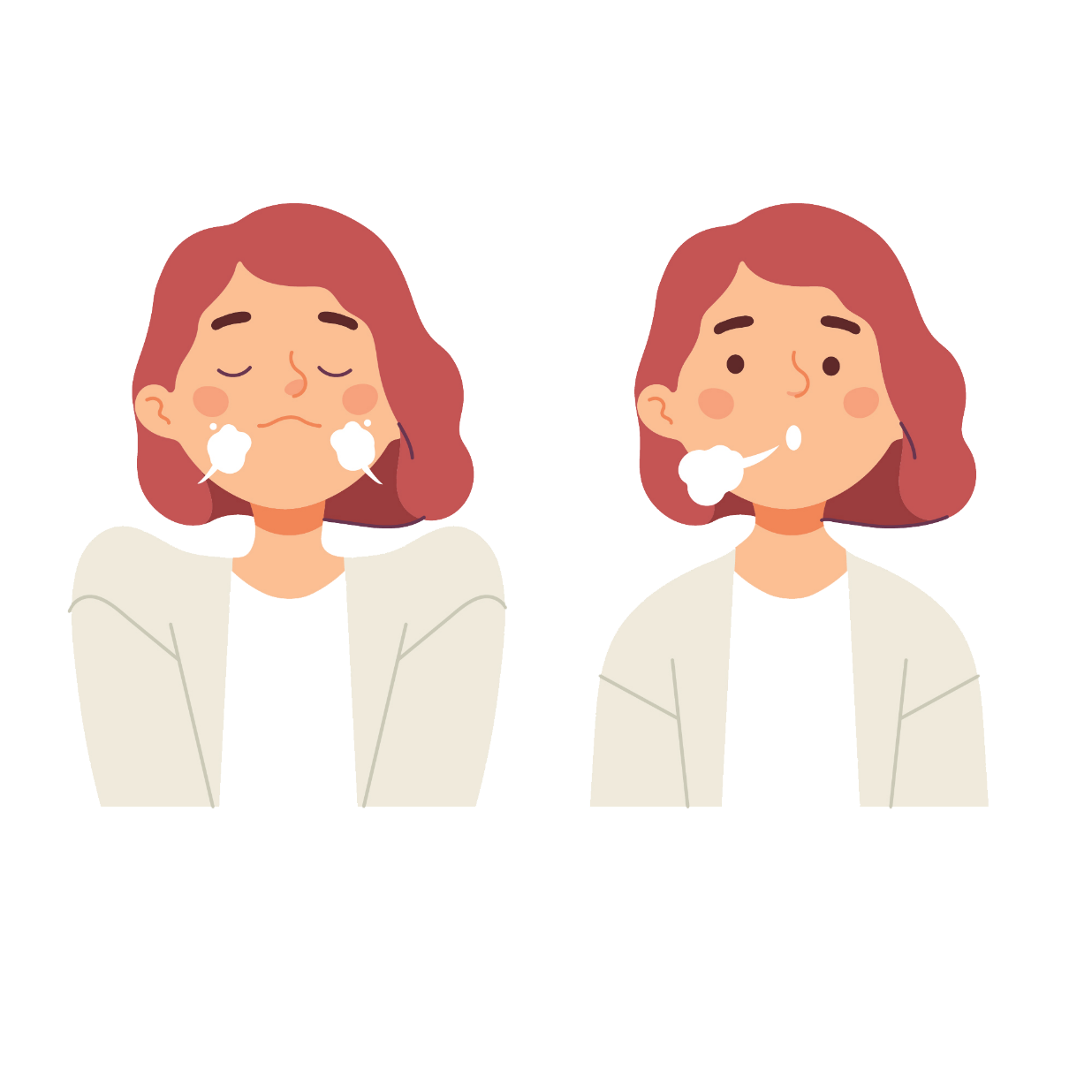 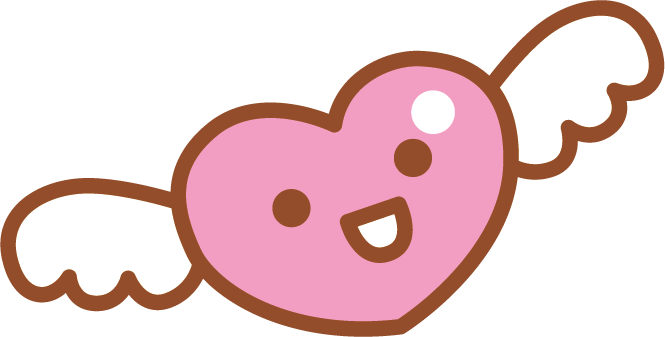 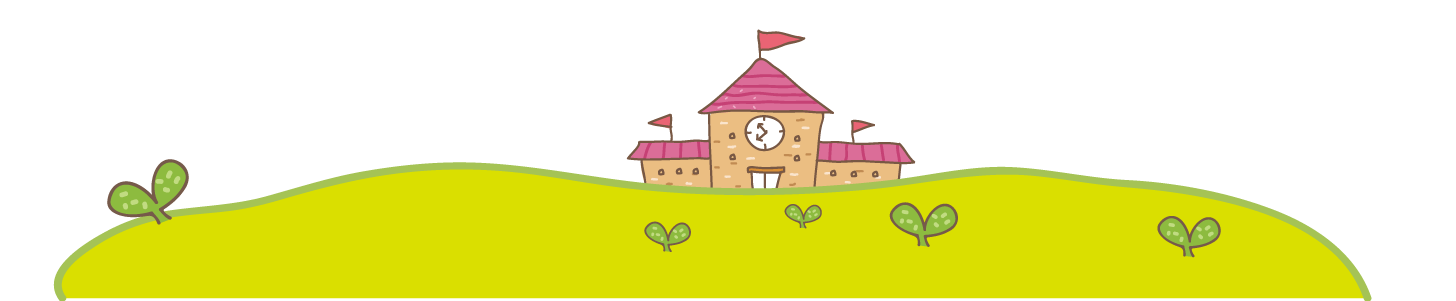 Con người không thể sống 
thiếu ô-xi quá 3 - 4 phút.
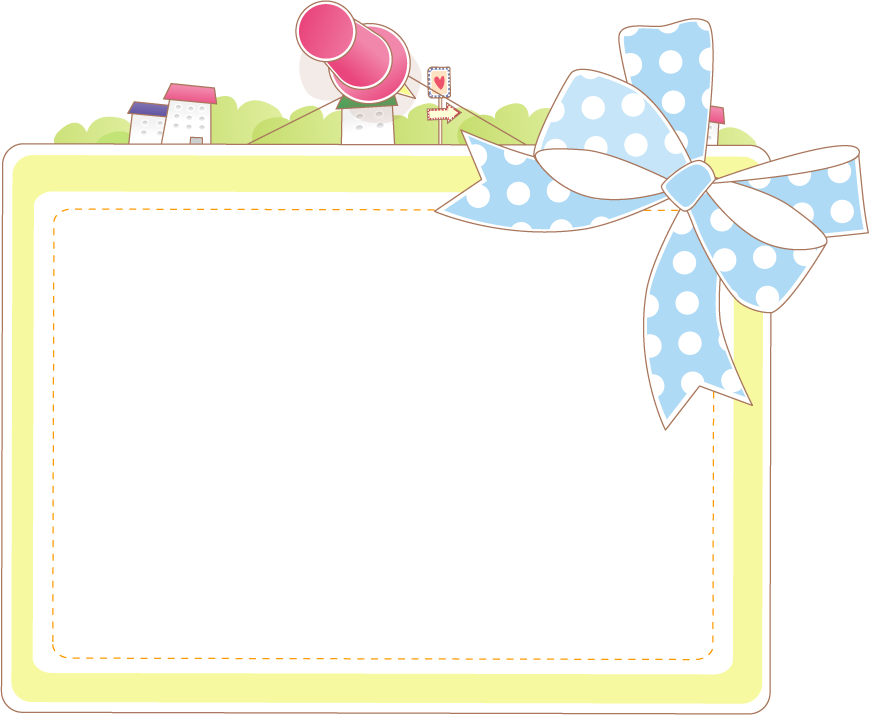 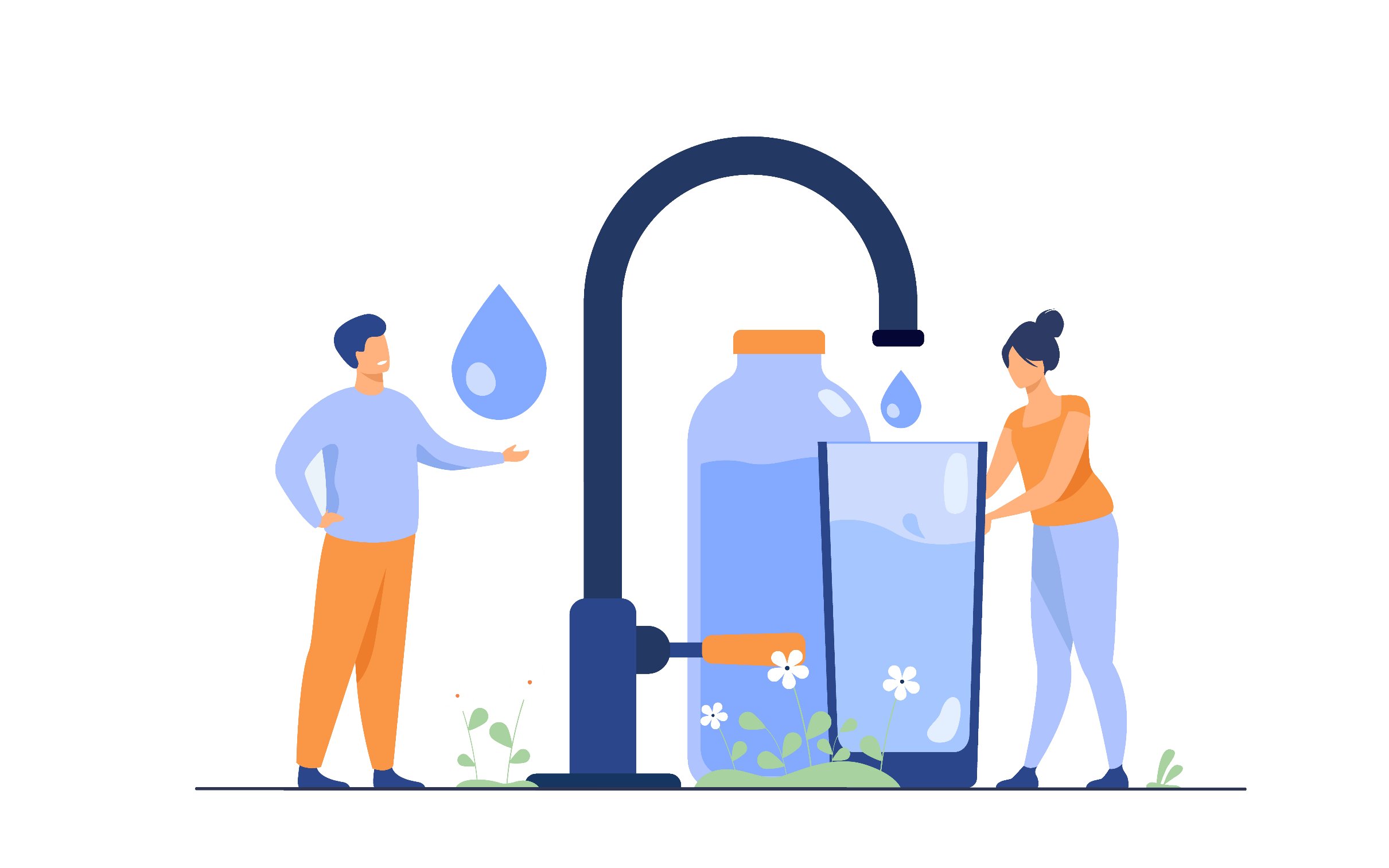 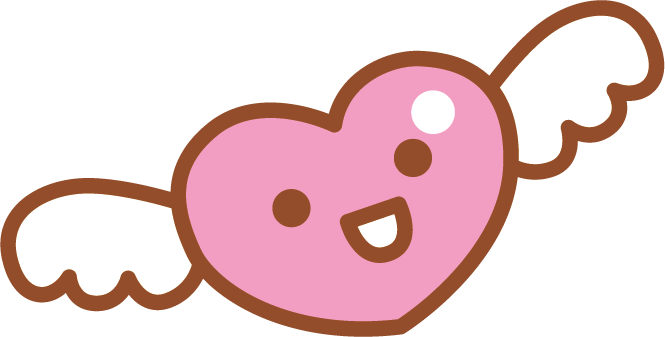 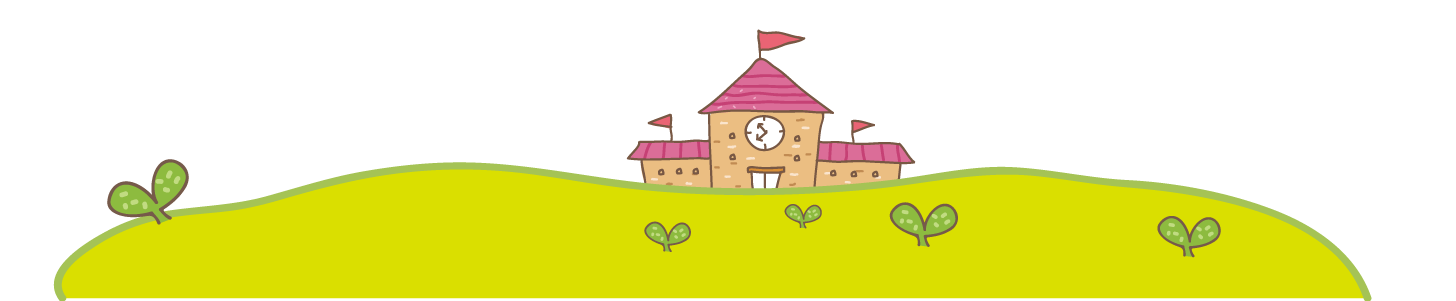 Con người không thể nhịn 
uống nước 3 – 4 ngày.
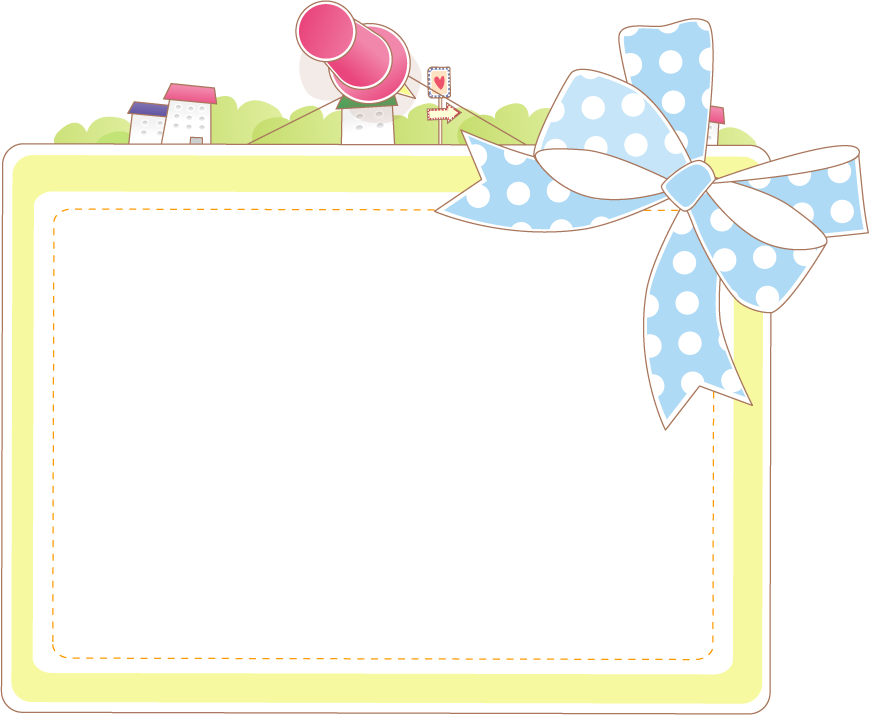 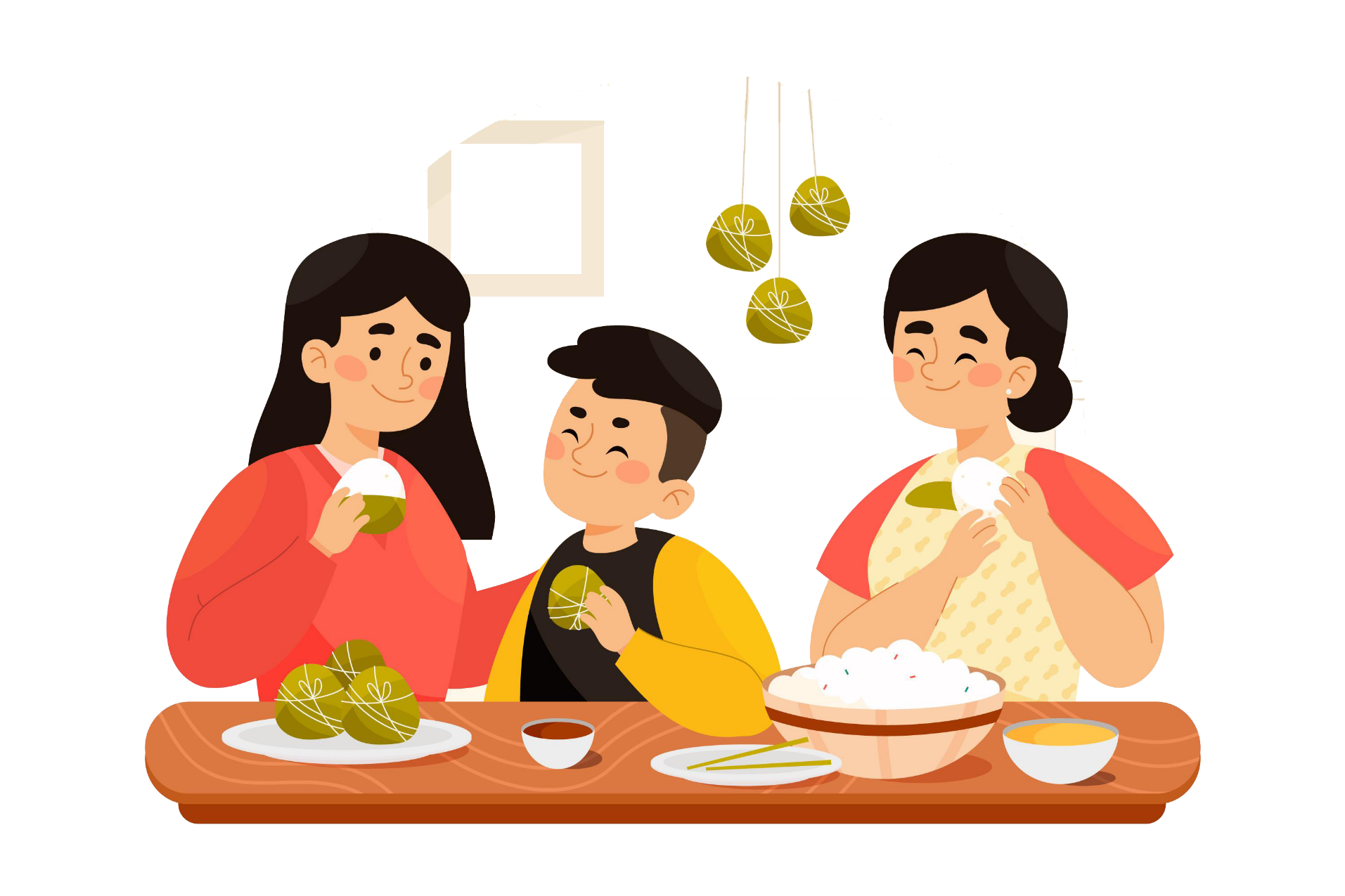 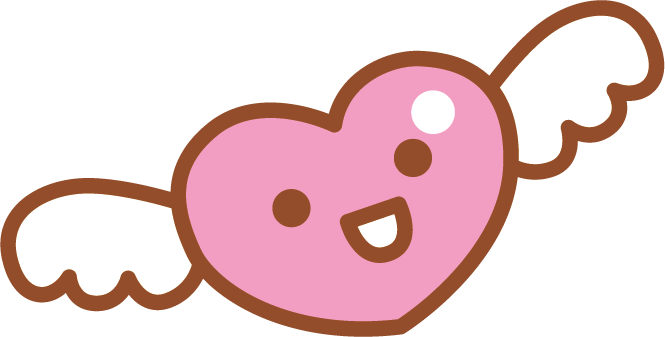 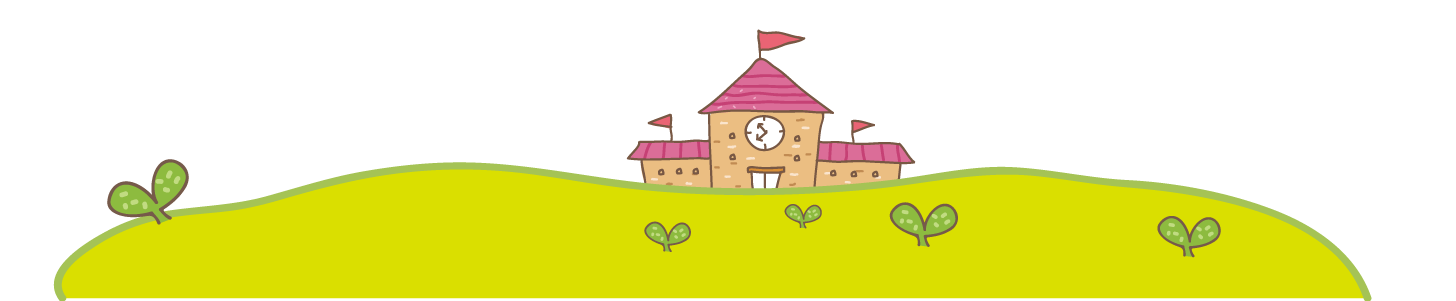 Con người không thể nhịn ăn 
28 – 30 ngày.
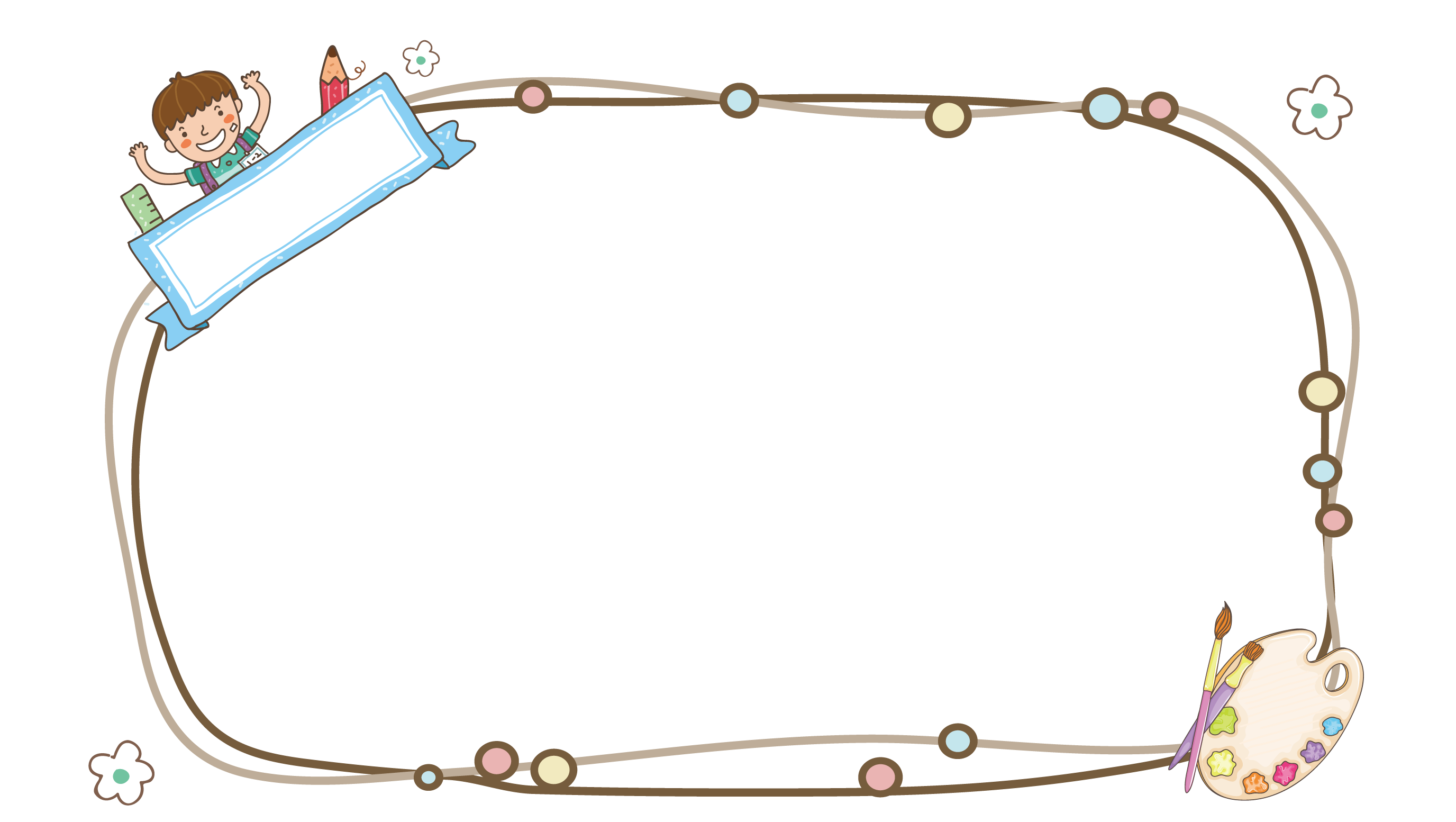 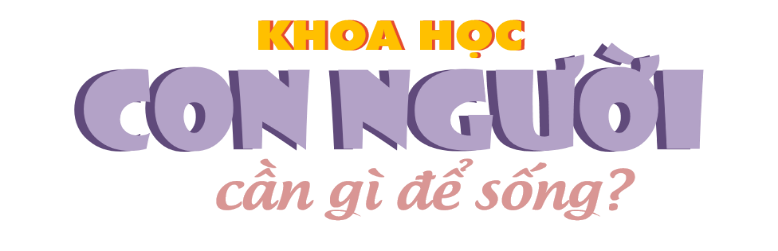 Hơn hẳn những sinh vật khác, cuộc sống của con người 
còn cần những gì?
NHỮNG YẾU TỐ CẦN CHO SỰ SỐNG
Không khí
Nước
Ánh sáng
Nhiệt độ
Thức ăn
Phương tiện giao thông
Tình cảm bạn bè
Nhà ở
Tình cảm gia đình
Quần áo
Trường học
Sách báo
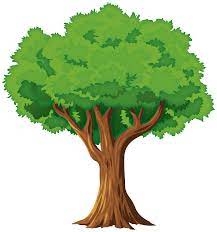 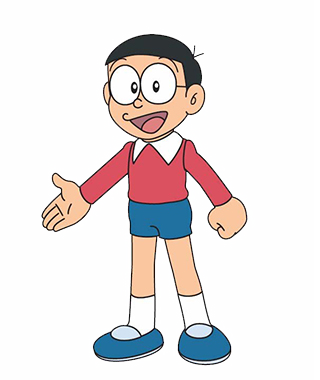 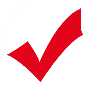 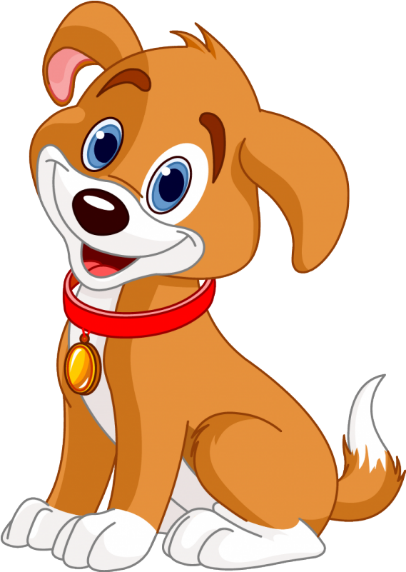 THỰC VẬT
CON NGƯỜI
ĐỘNG VẬT
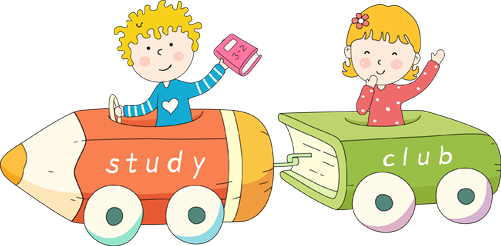 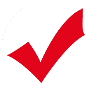 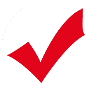 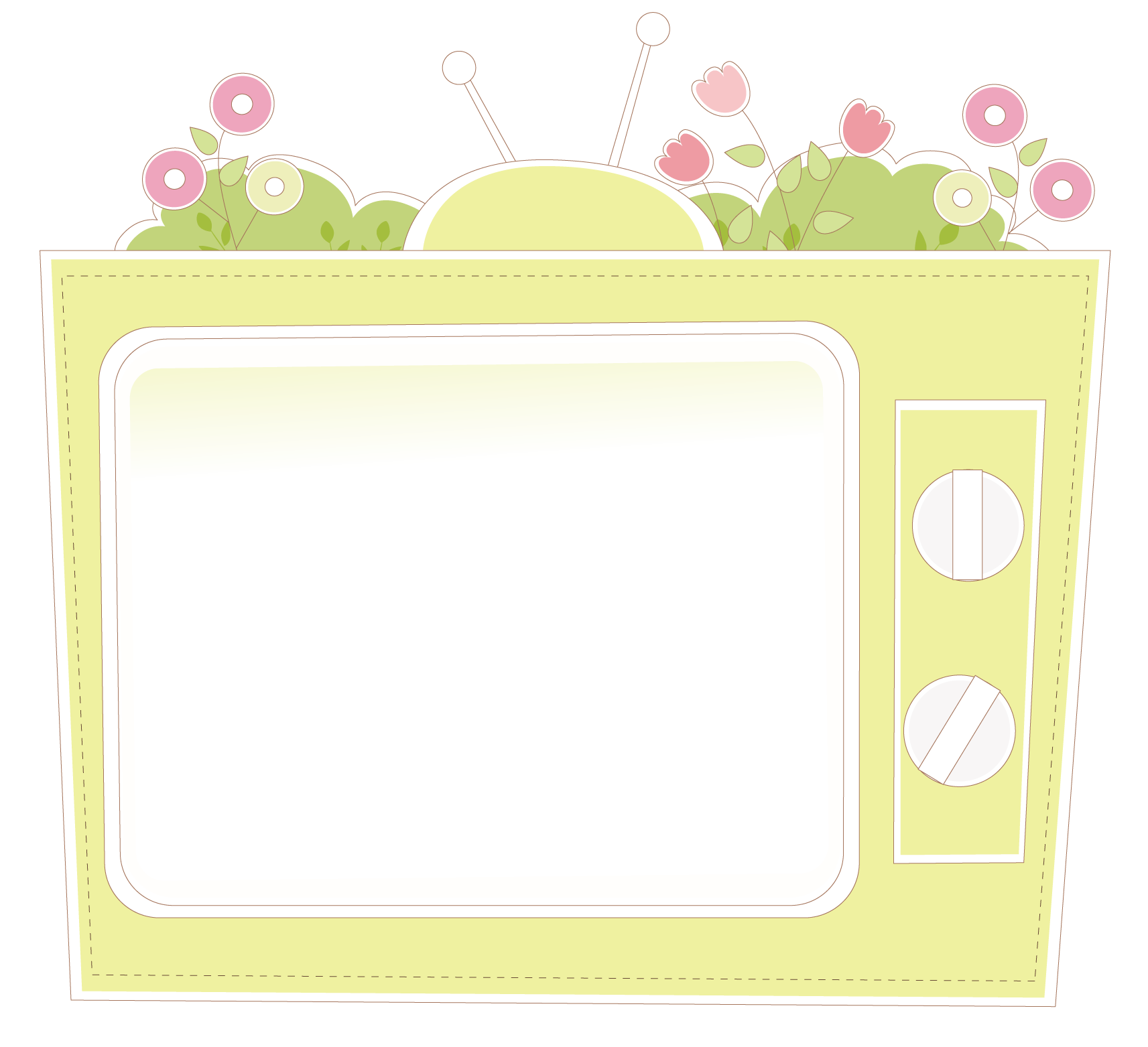 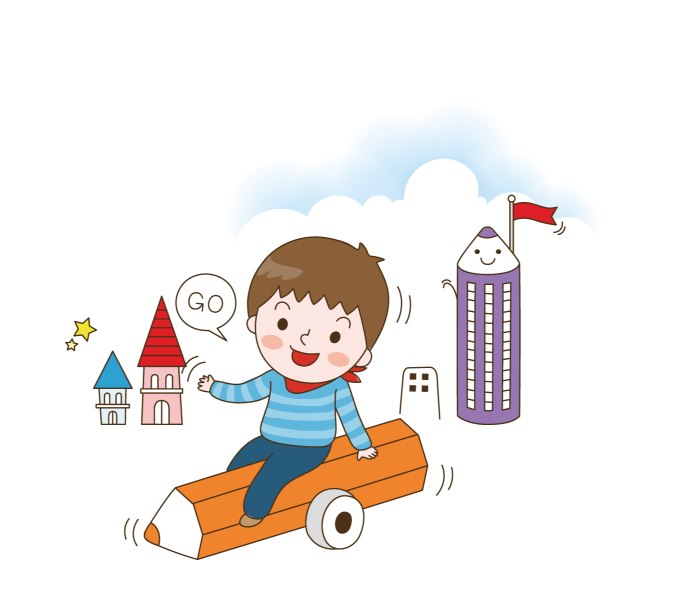 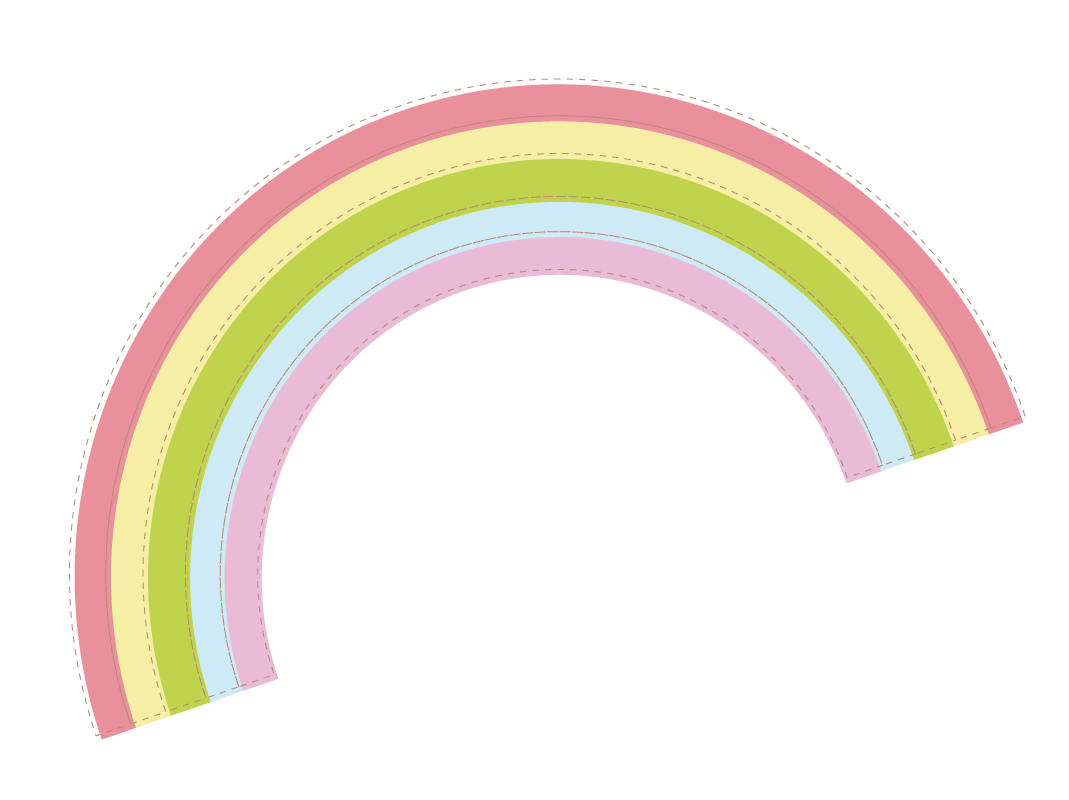 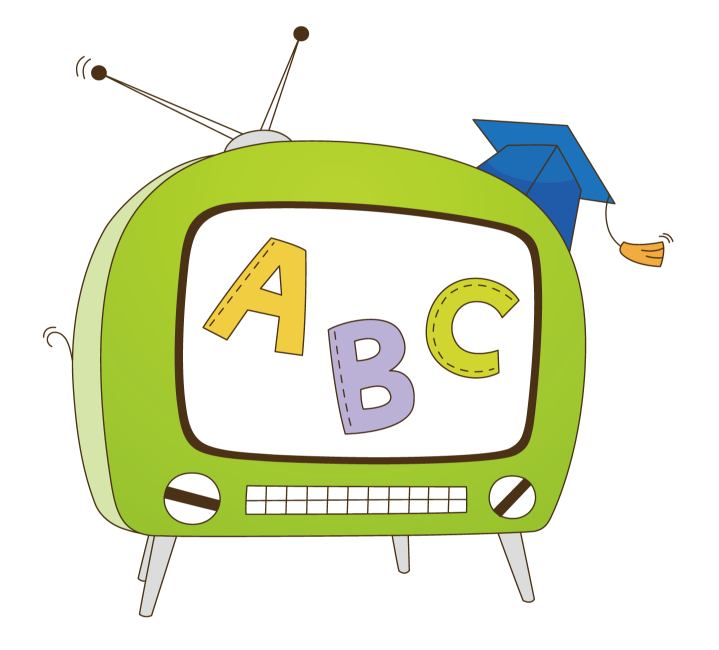 Gia đình
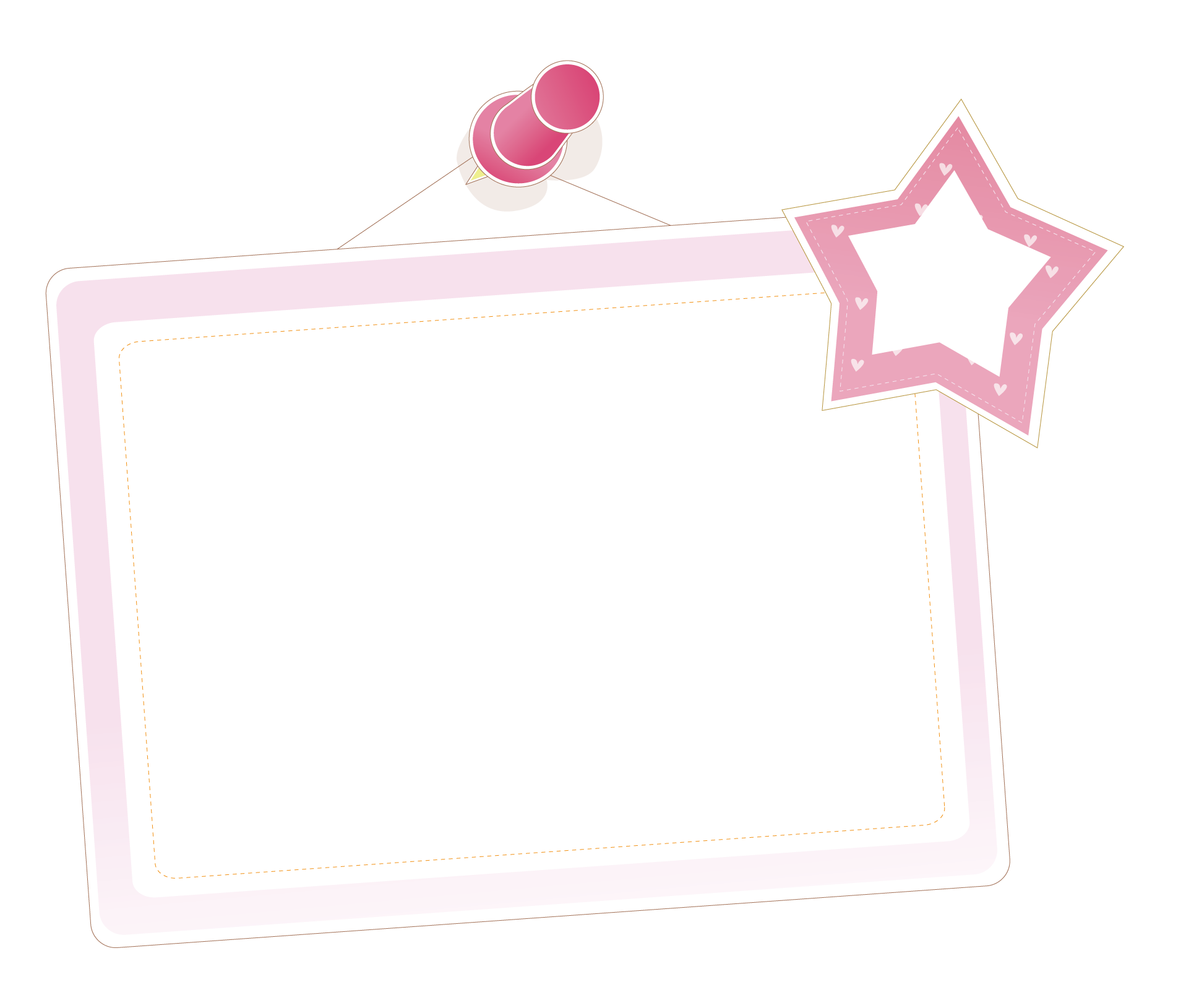 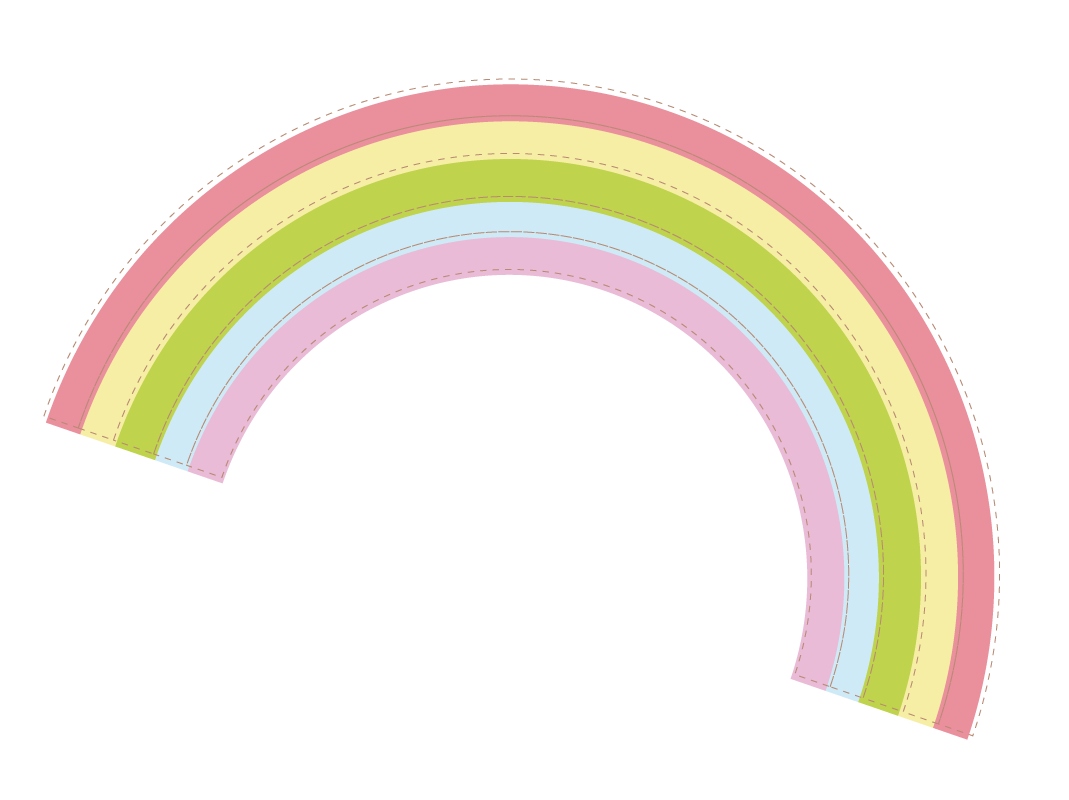 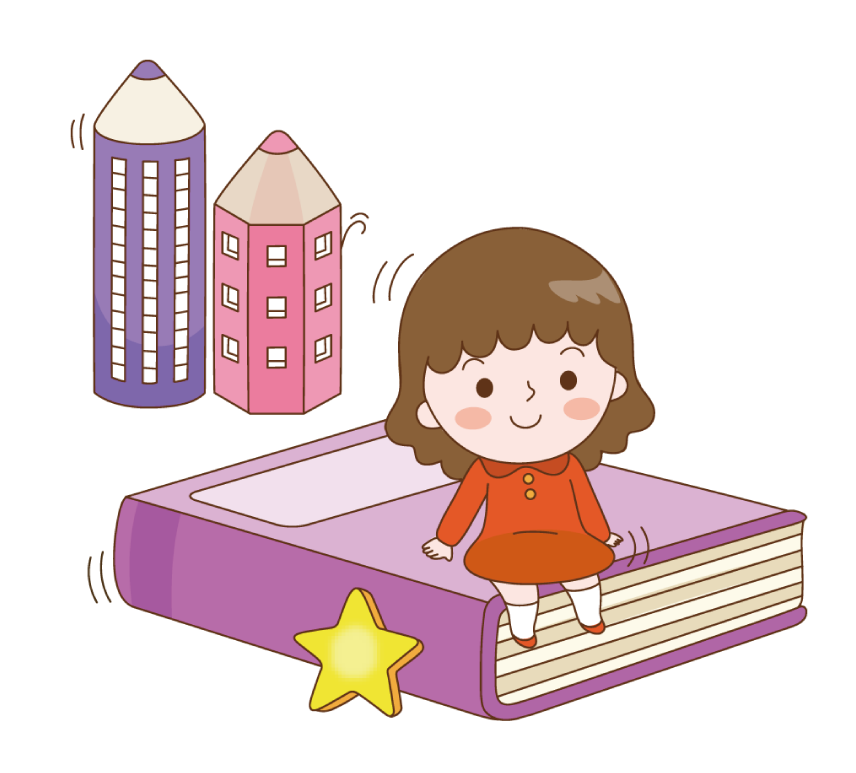 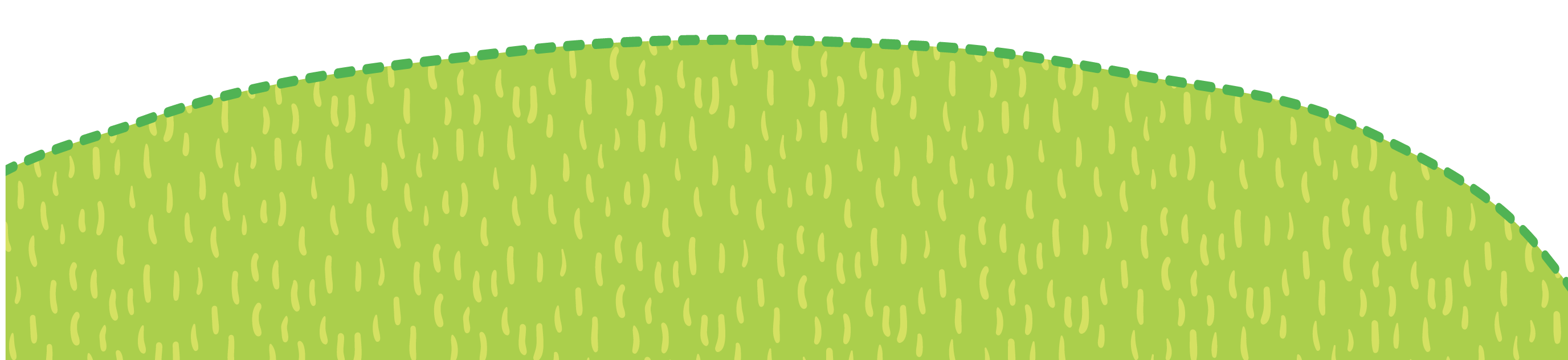 Học tập
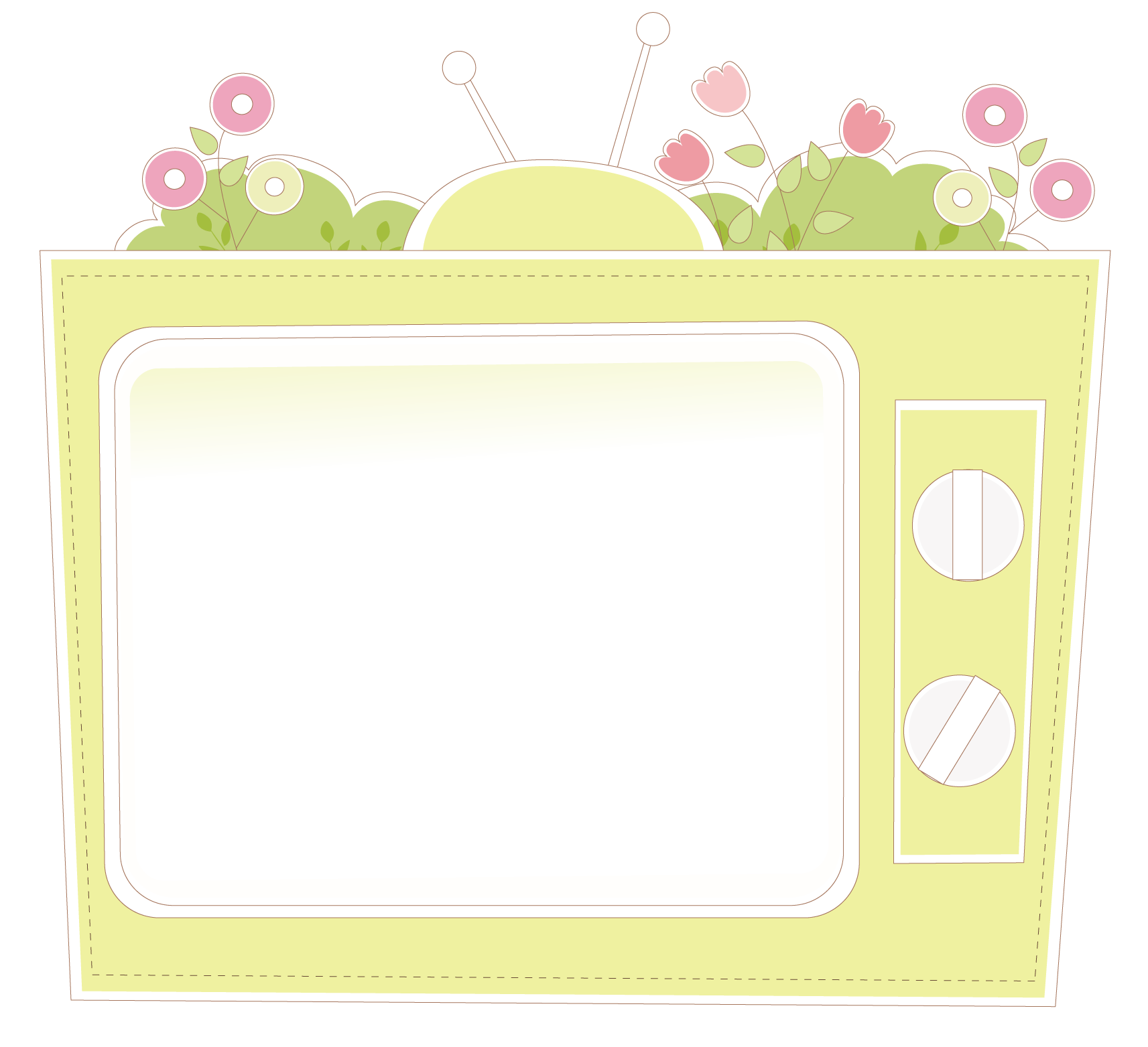 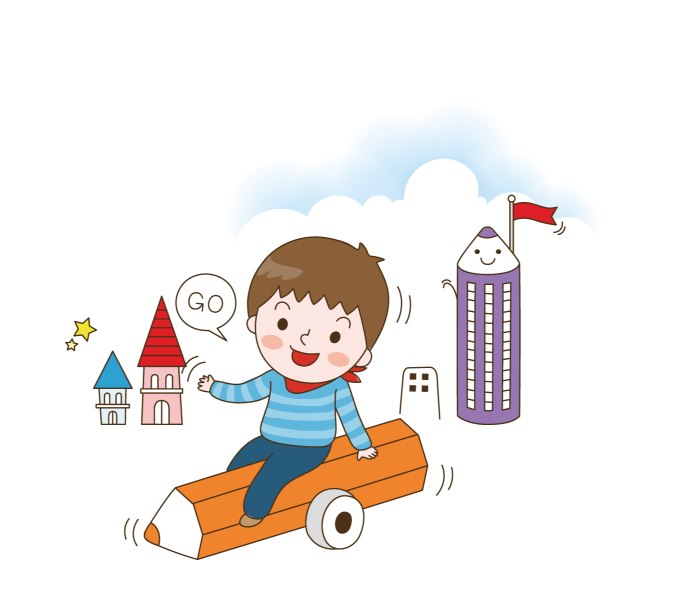 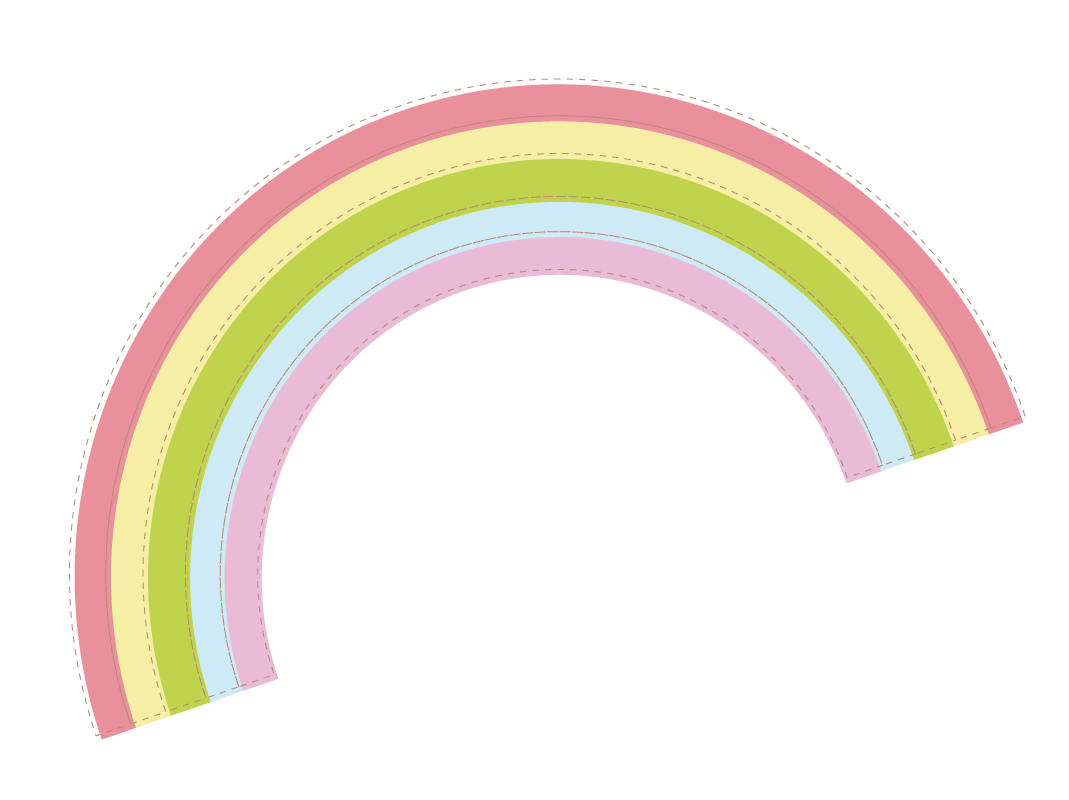 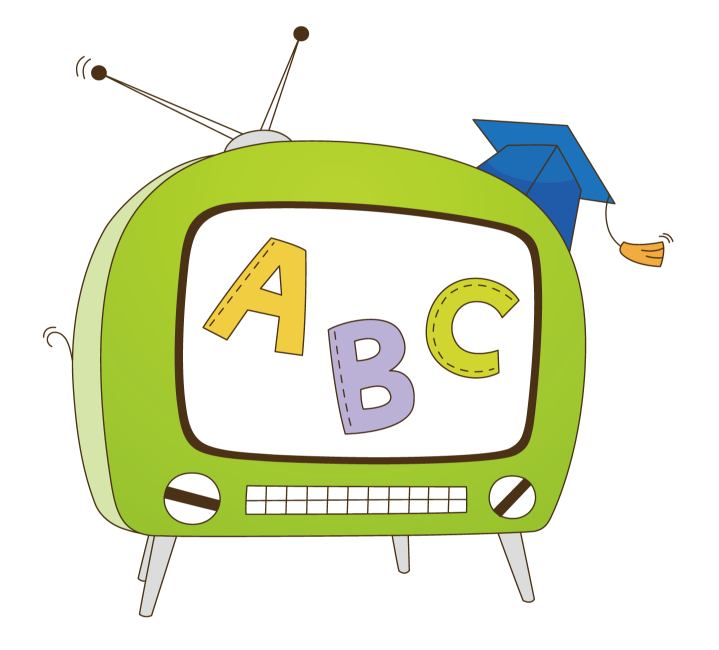 Vui chơi
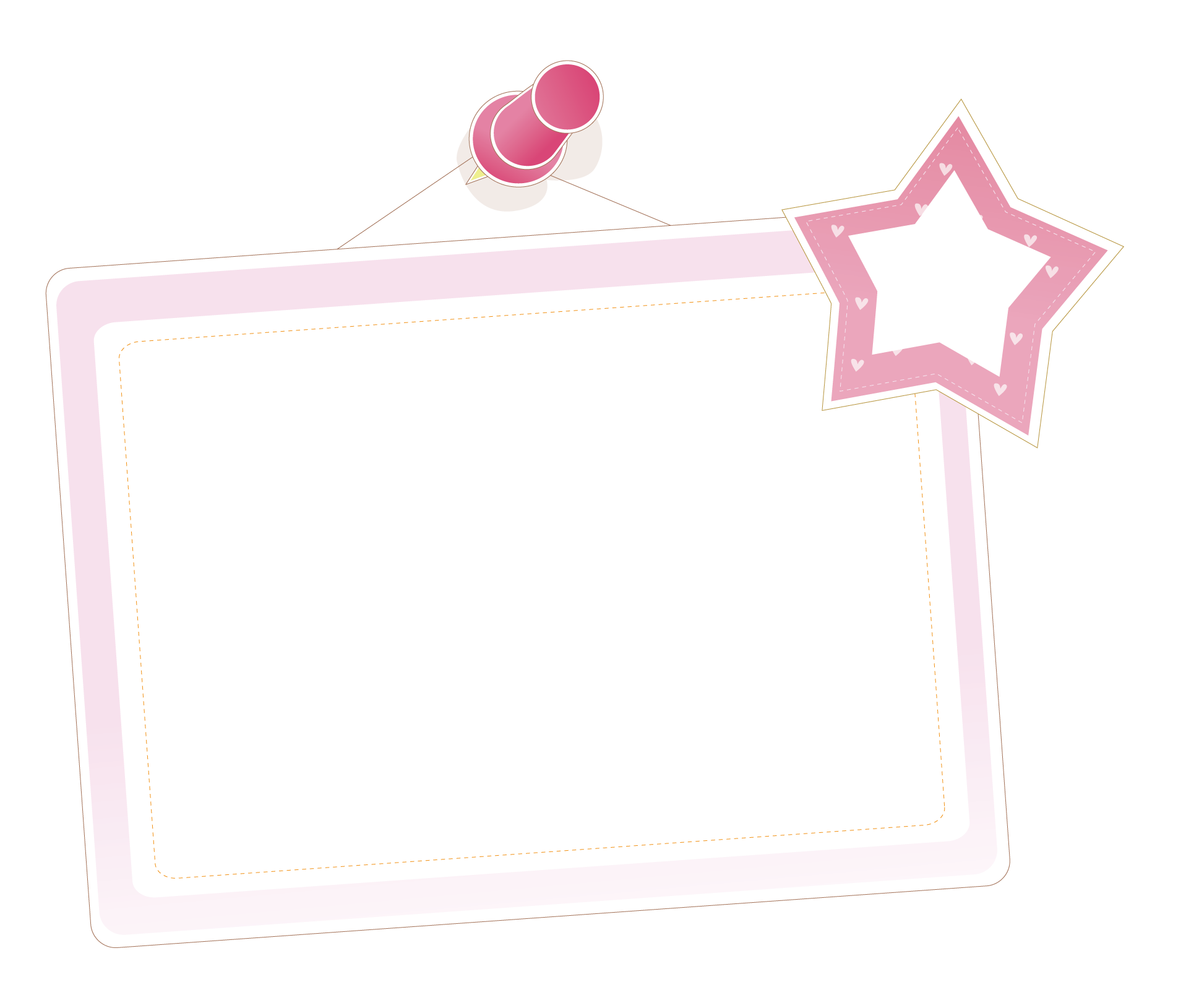 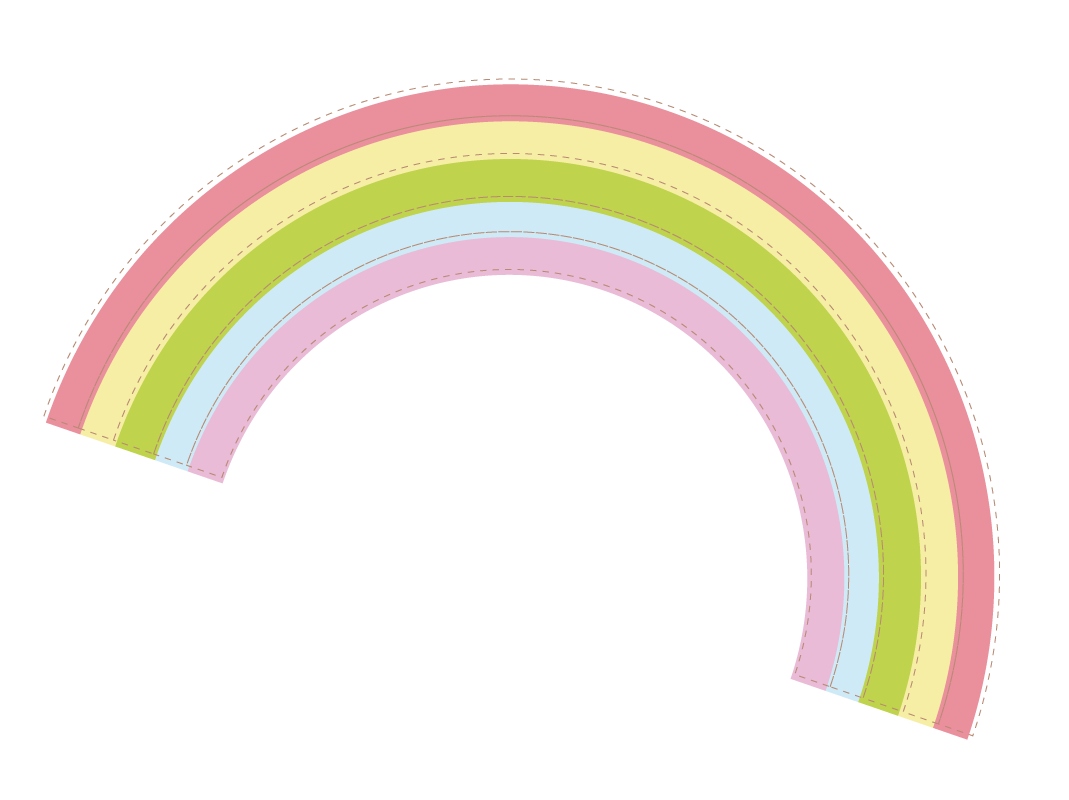 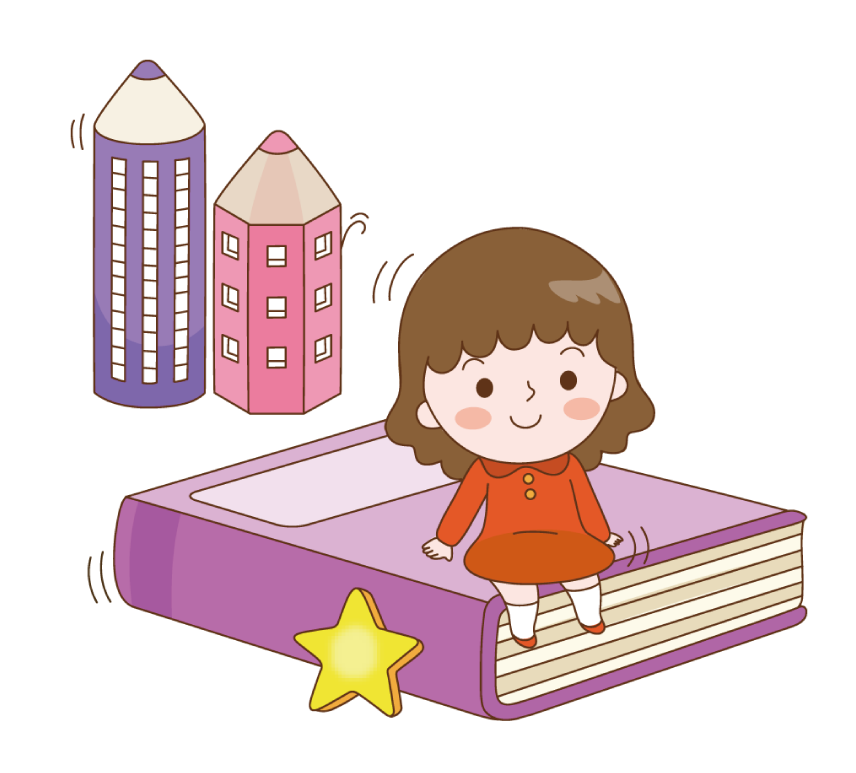 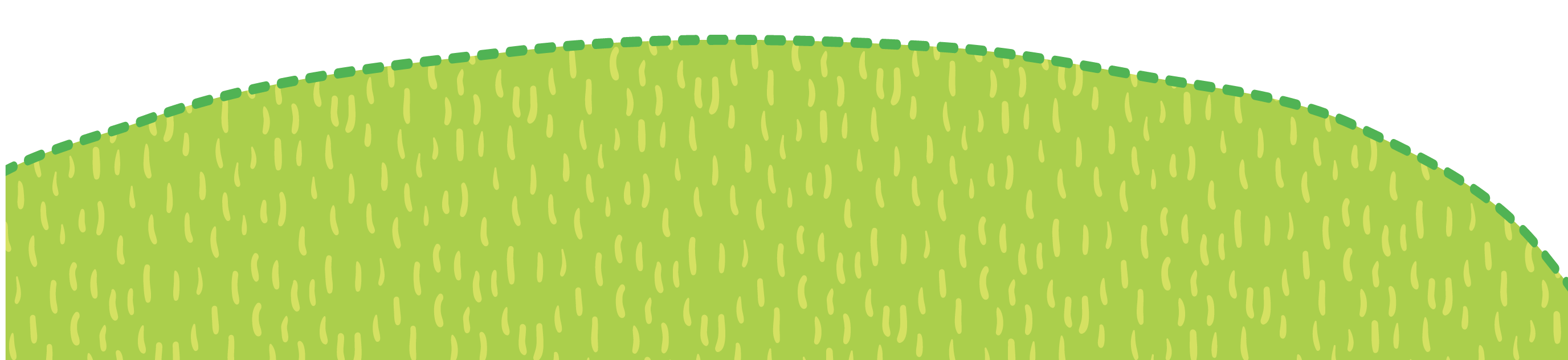 Chăm sóc – Y tế
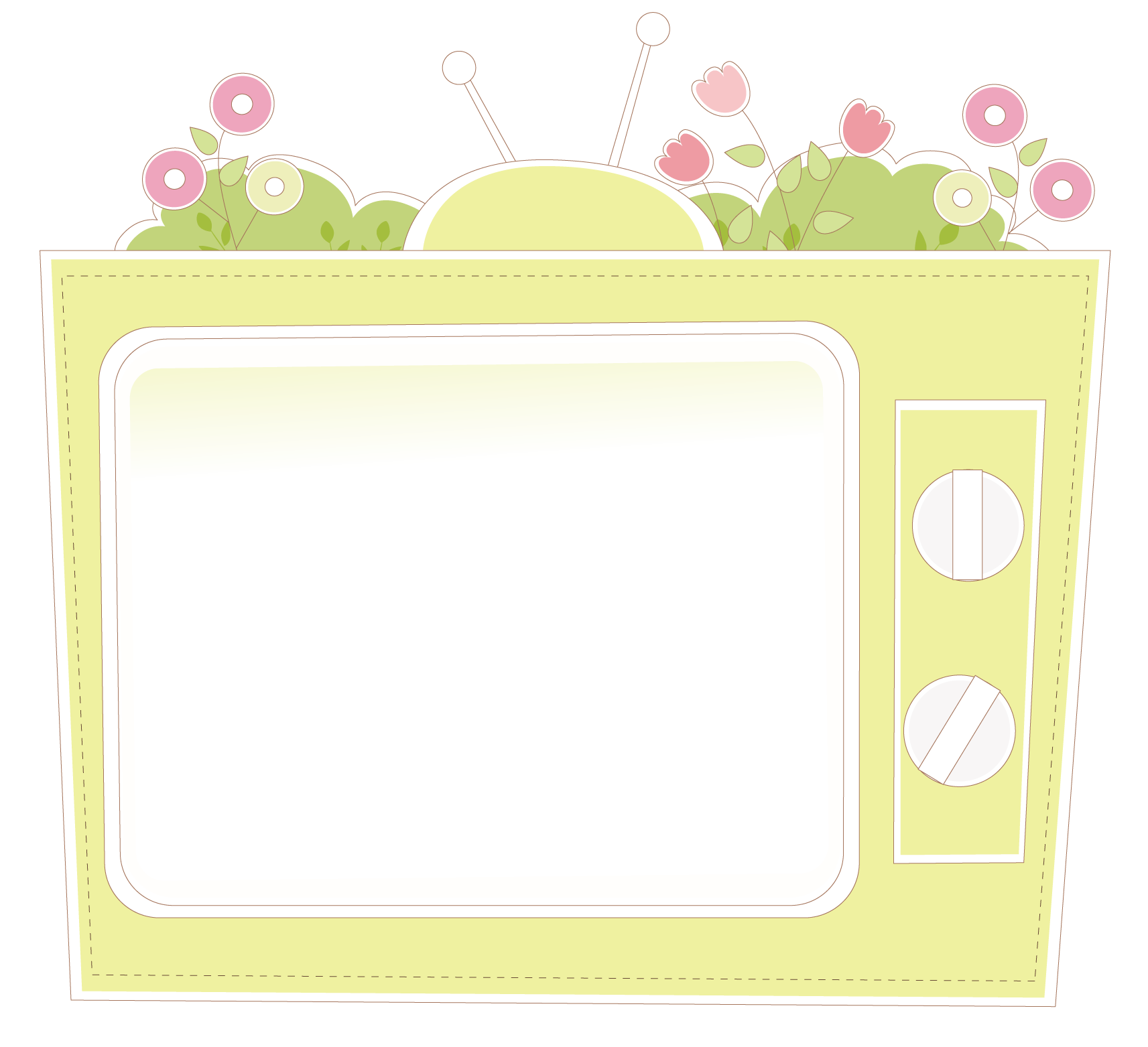 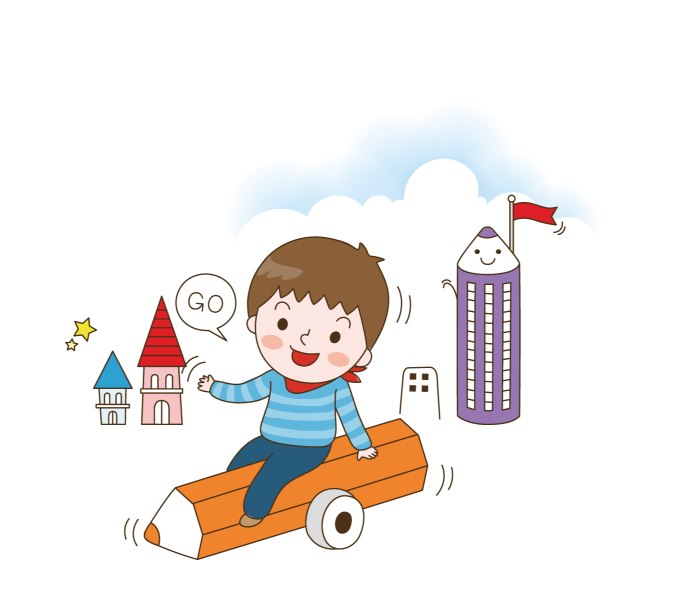 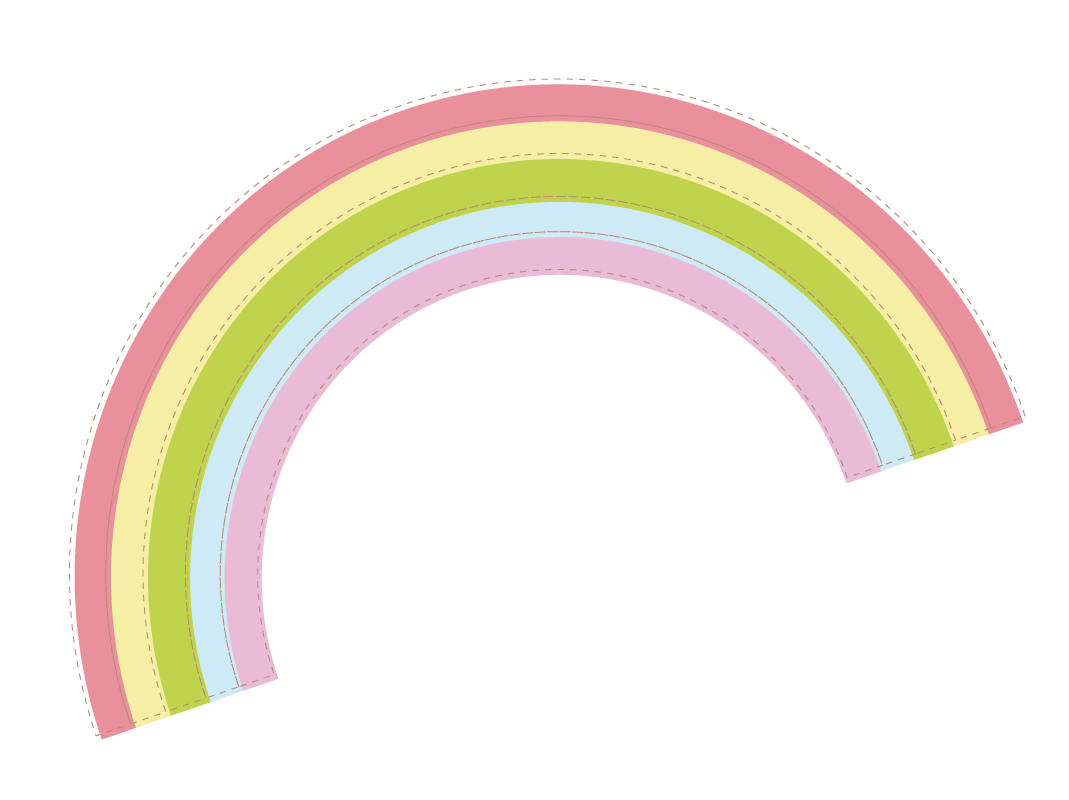 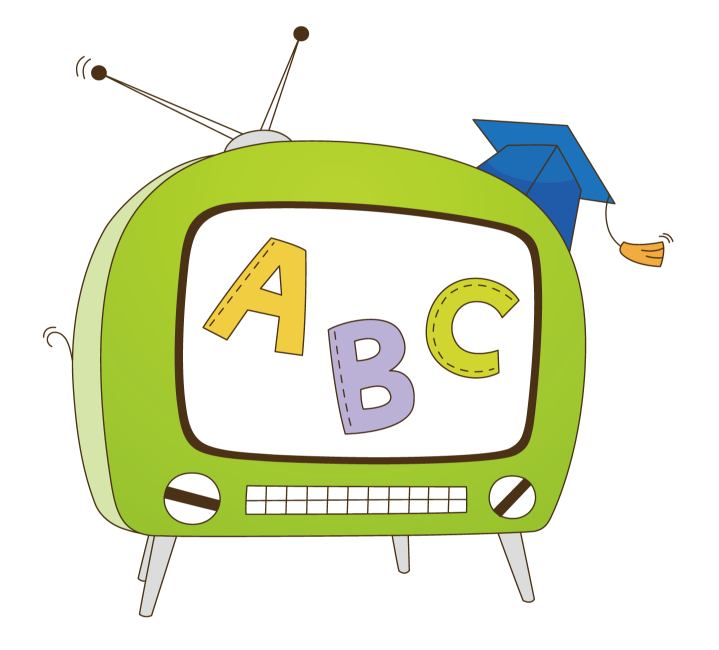 Quần áo
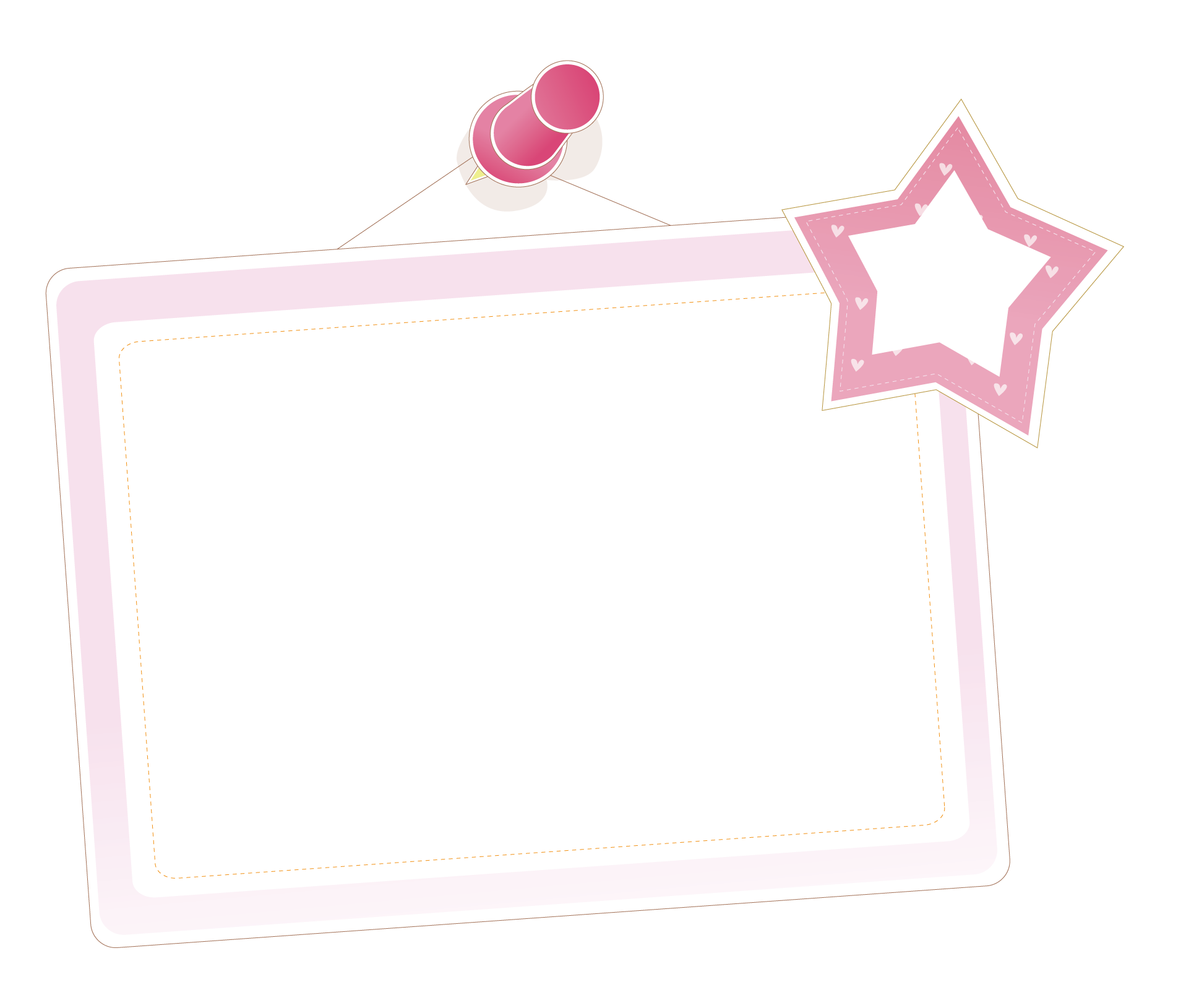 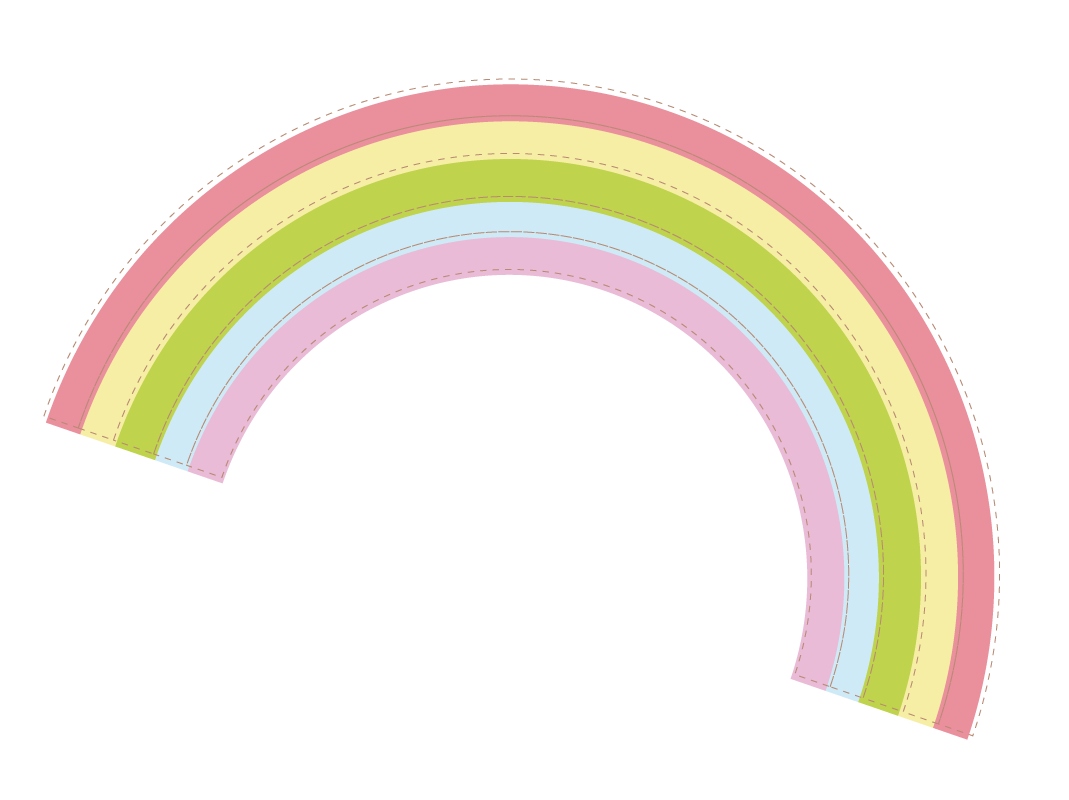 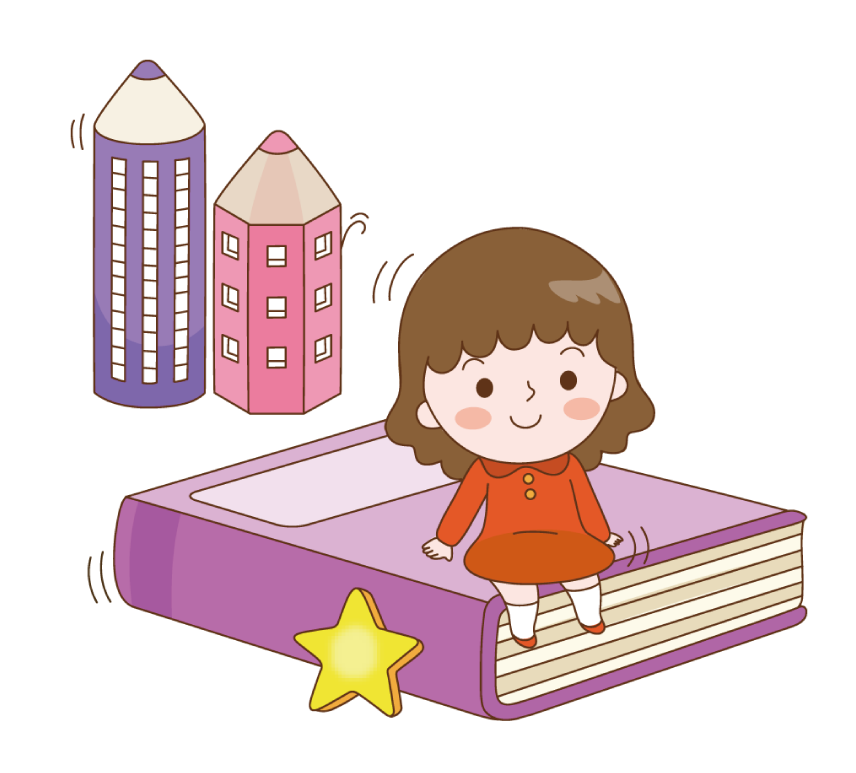 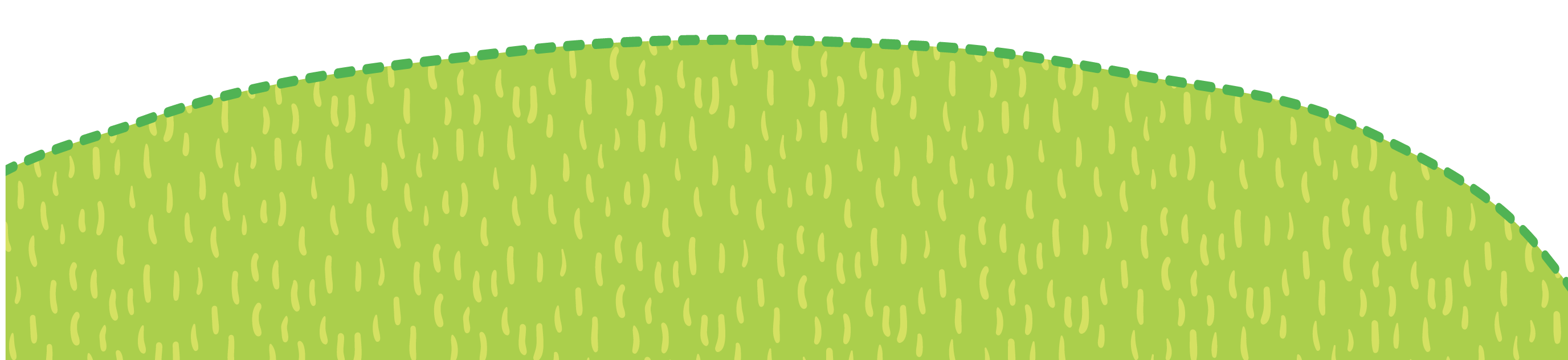 Giải trí
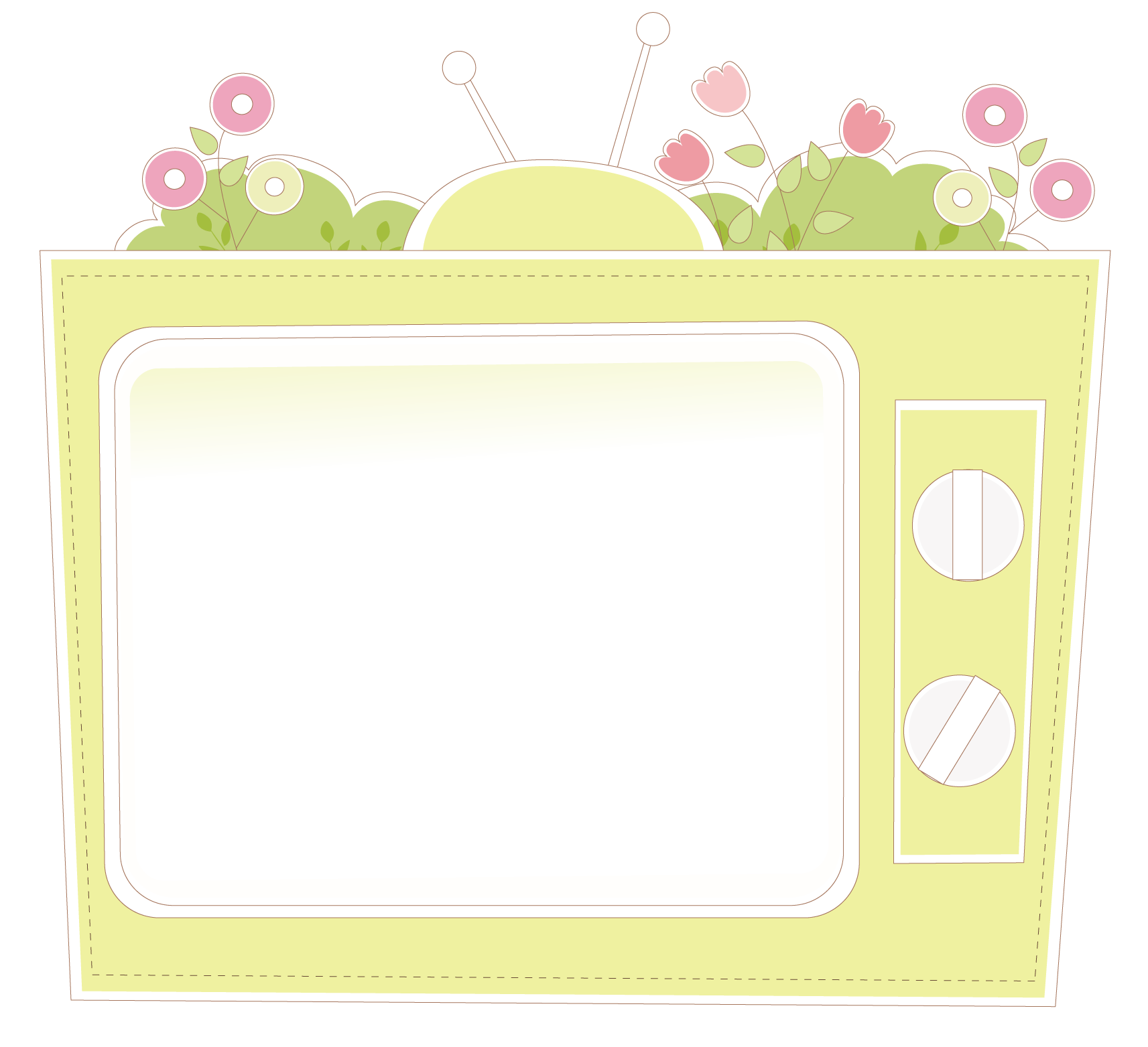 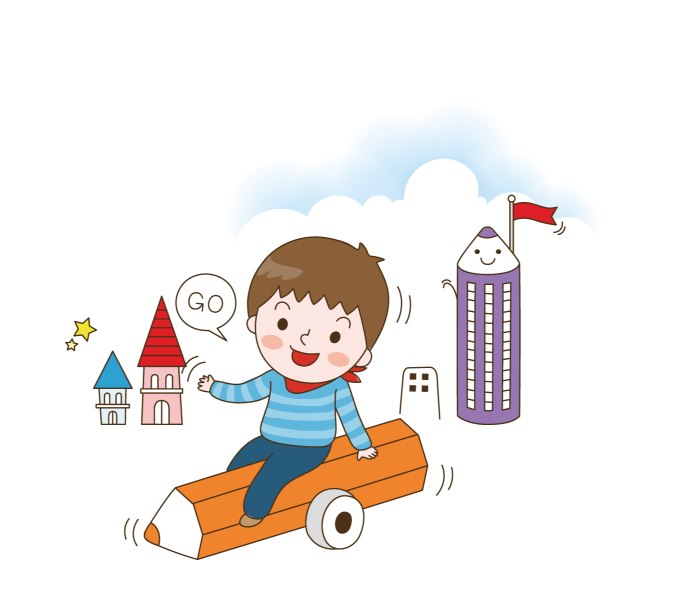 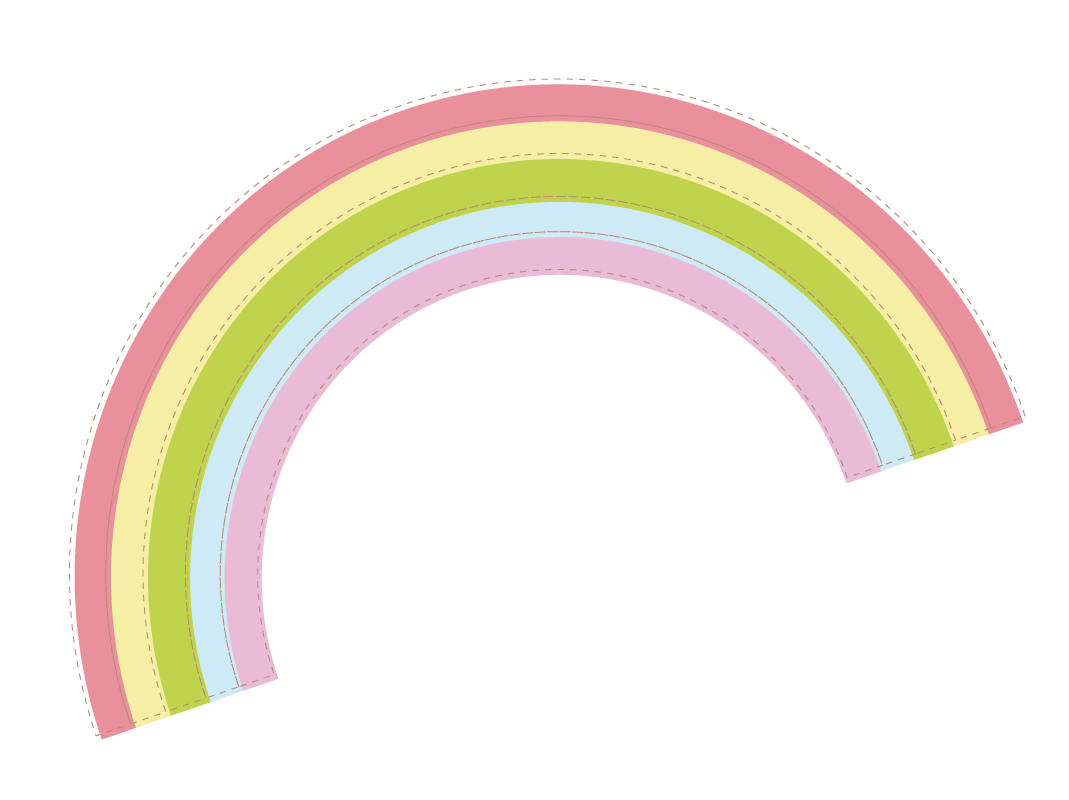 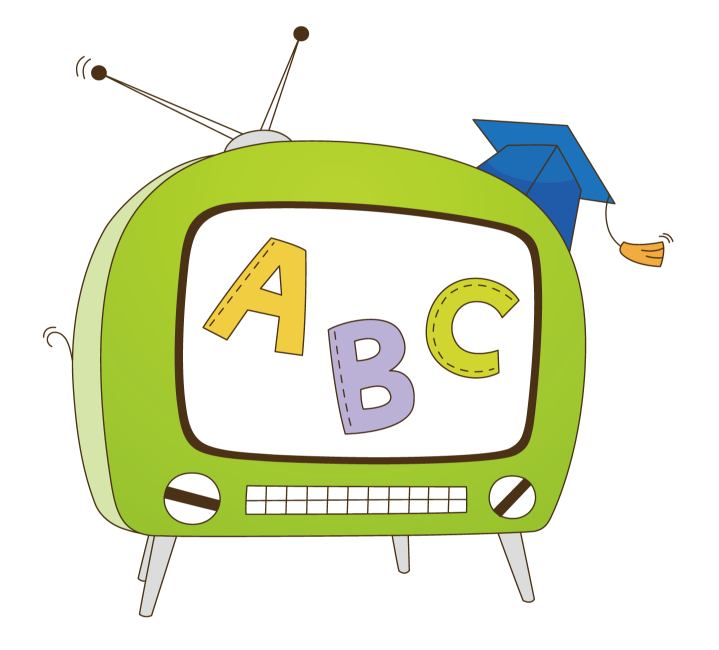 Phương tiện
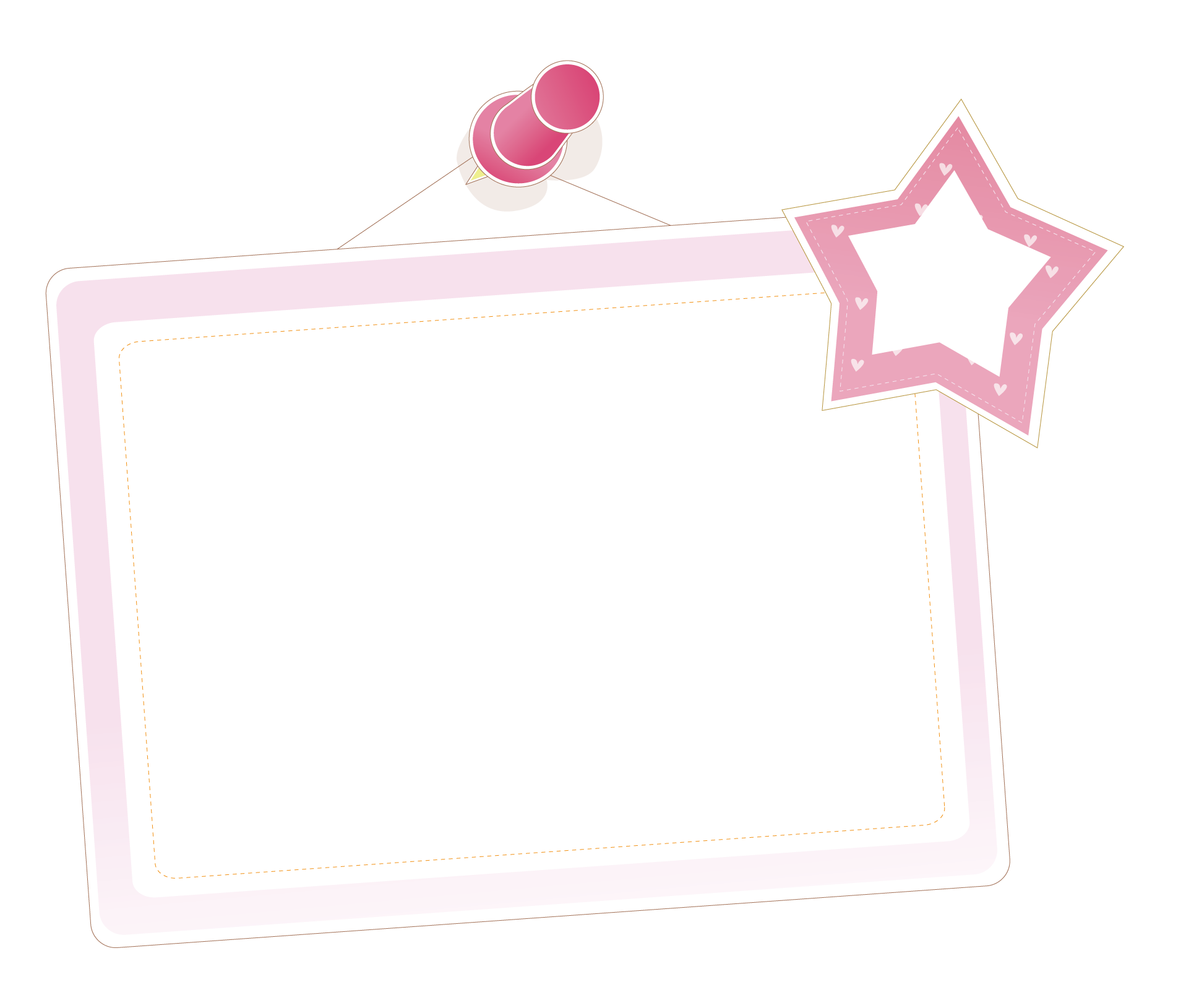 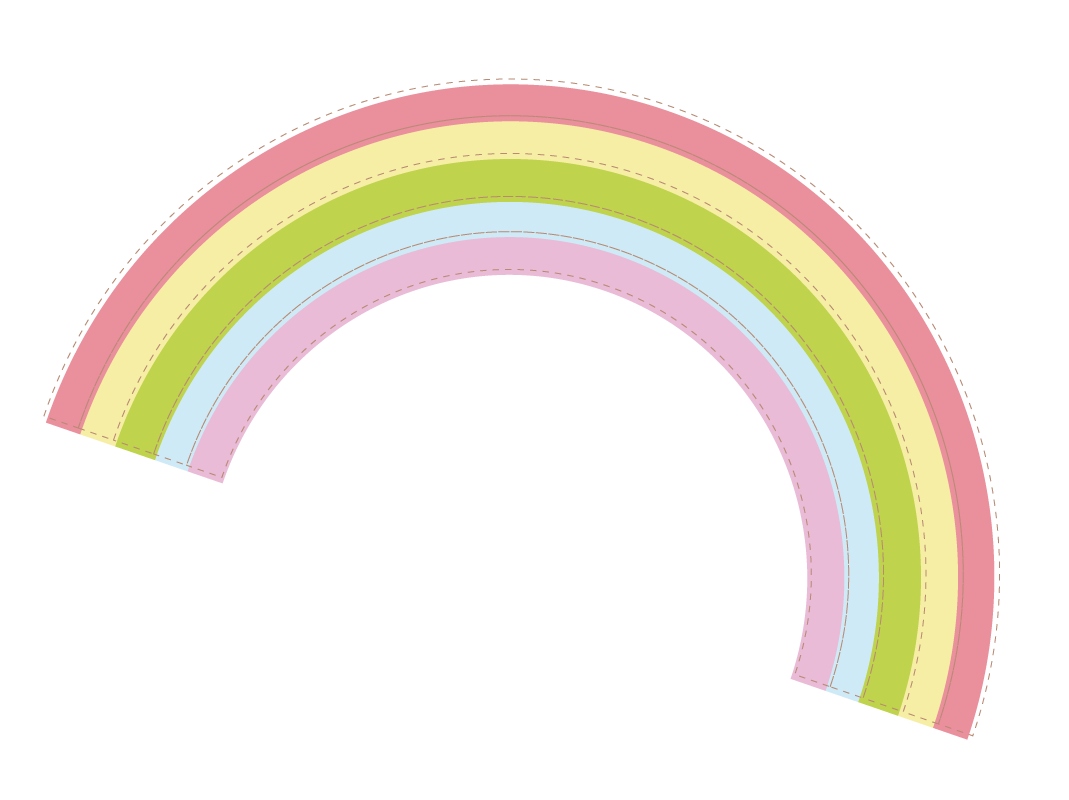 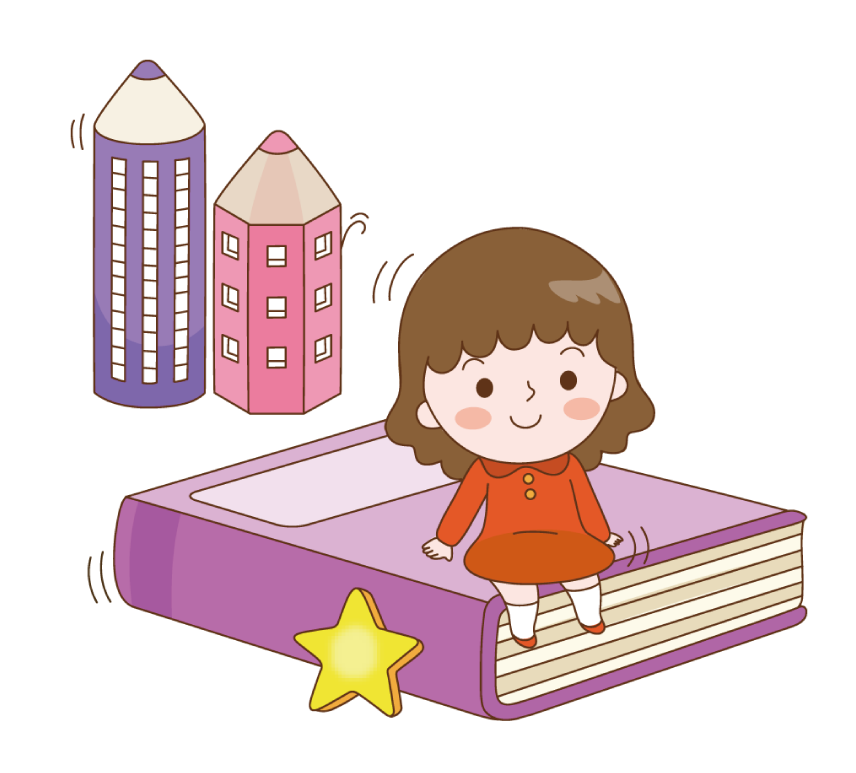 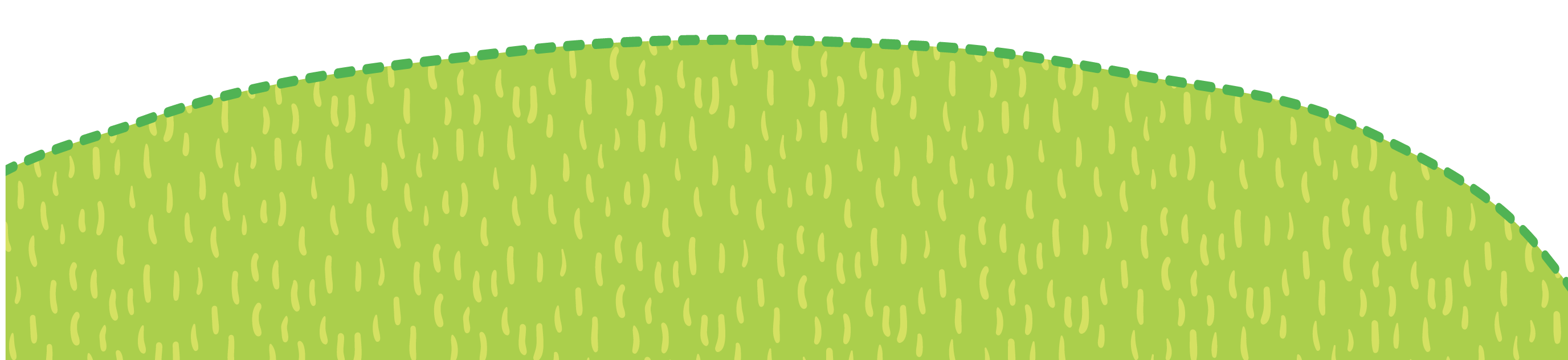 Bạn bè
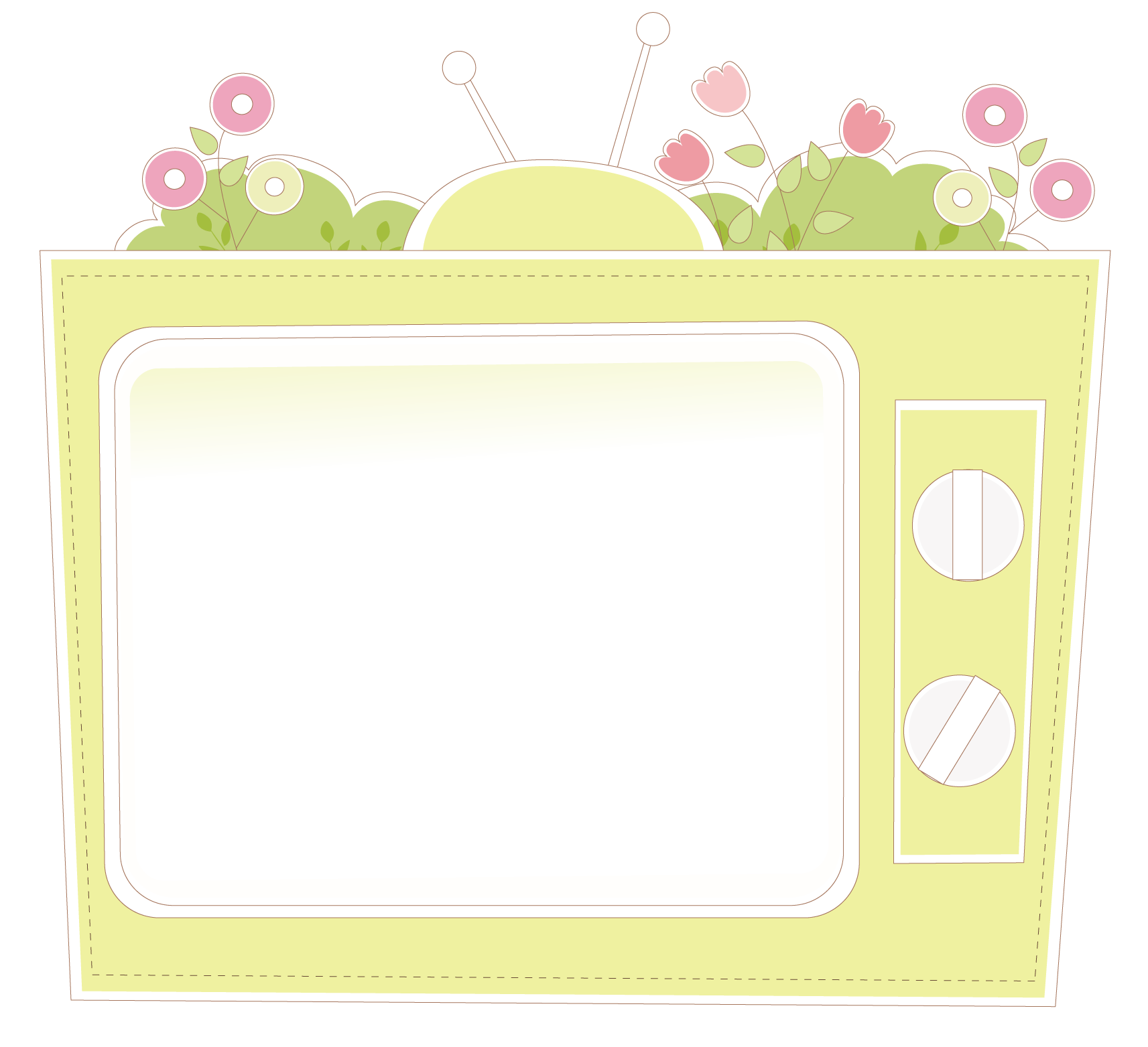 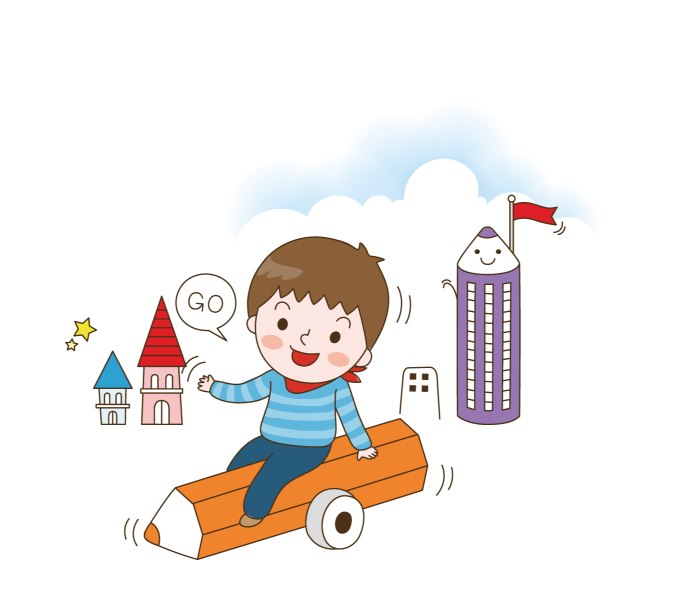 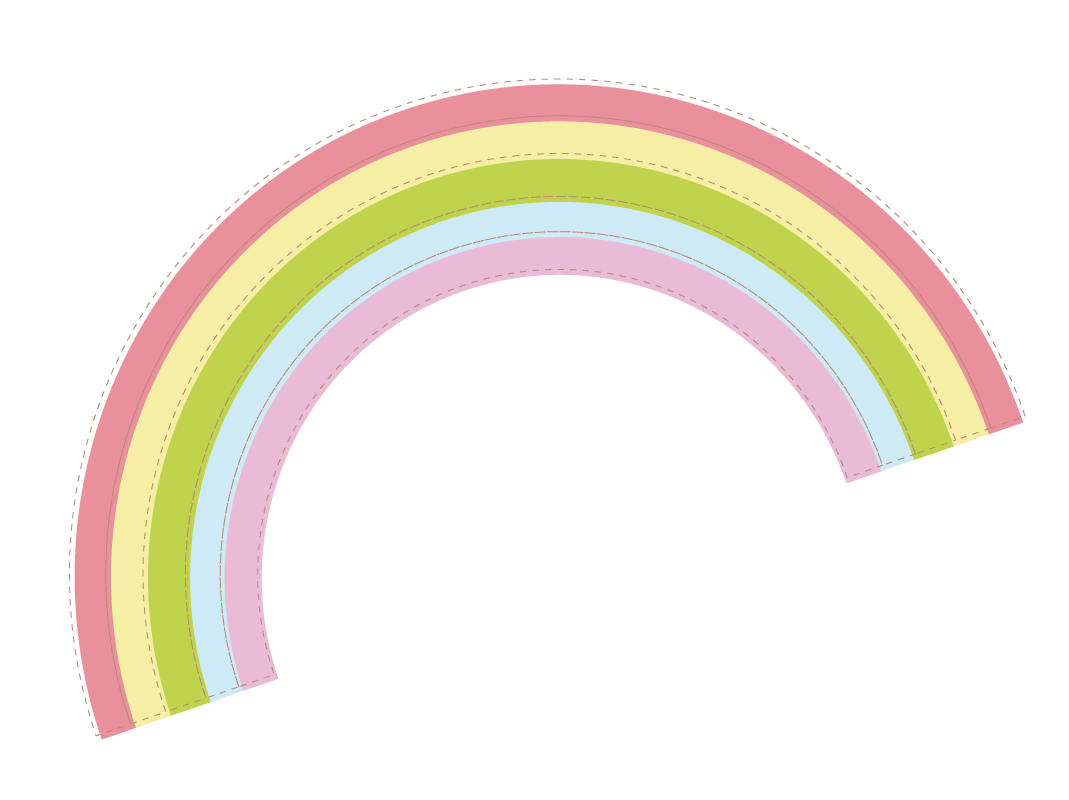 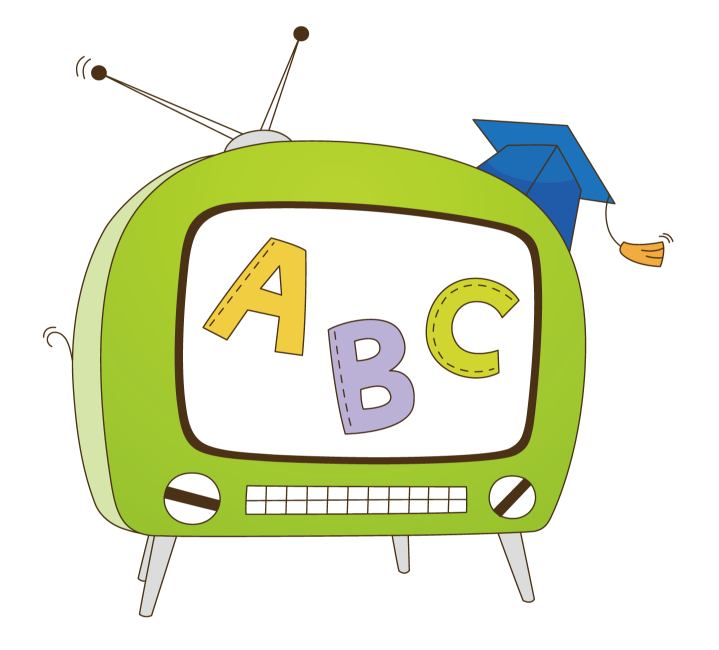 Thể dục thể thao
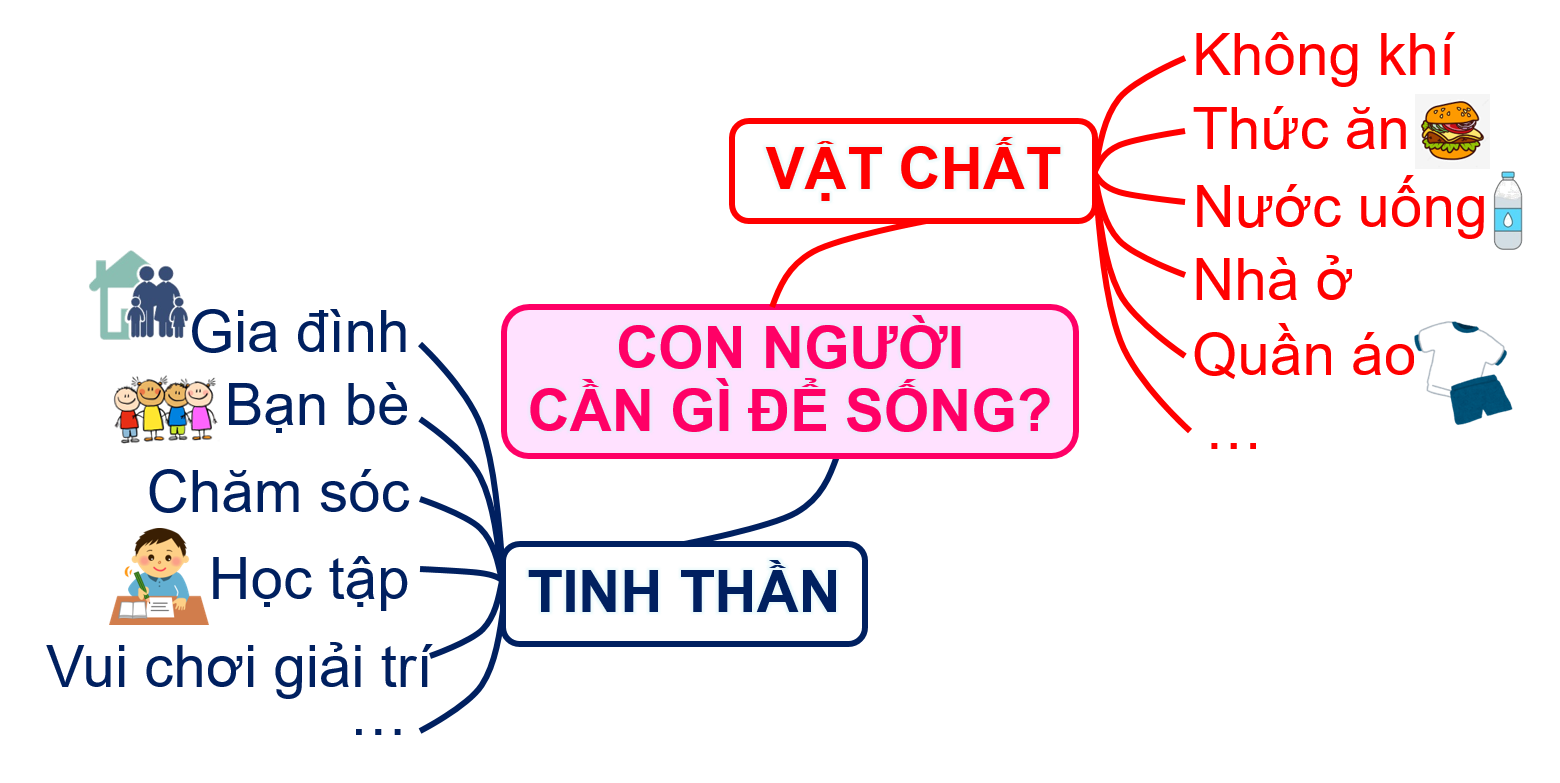 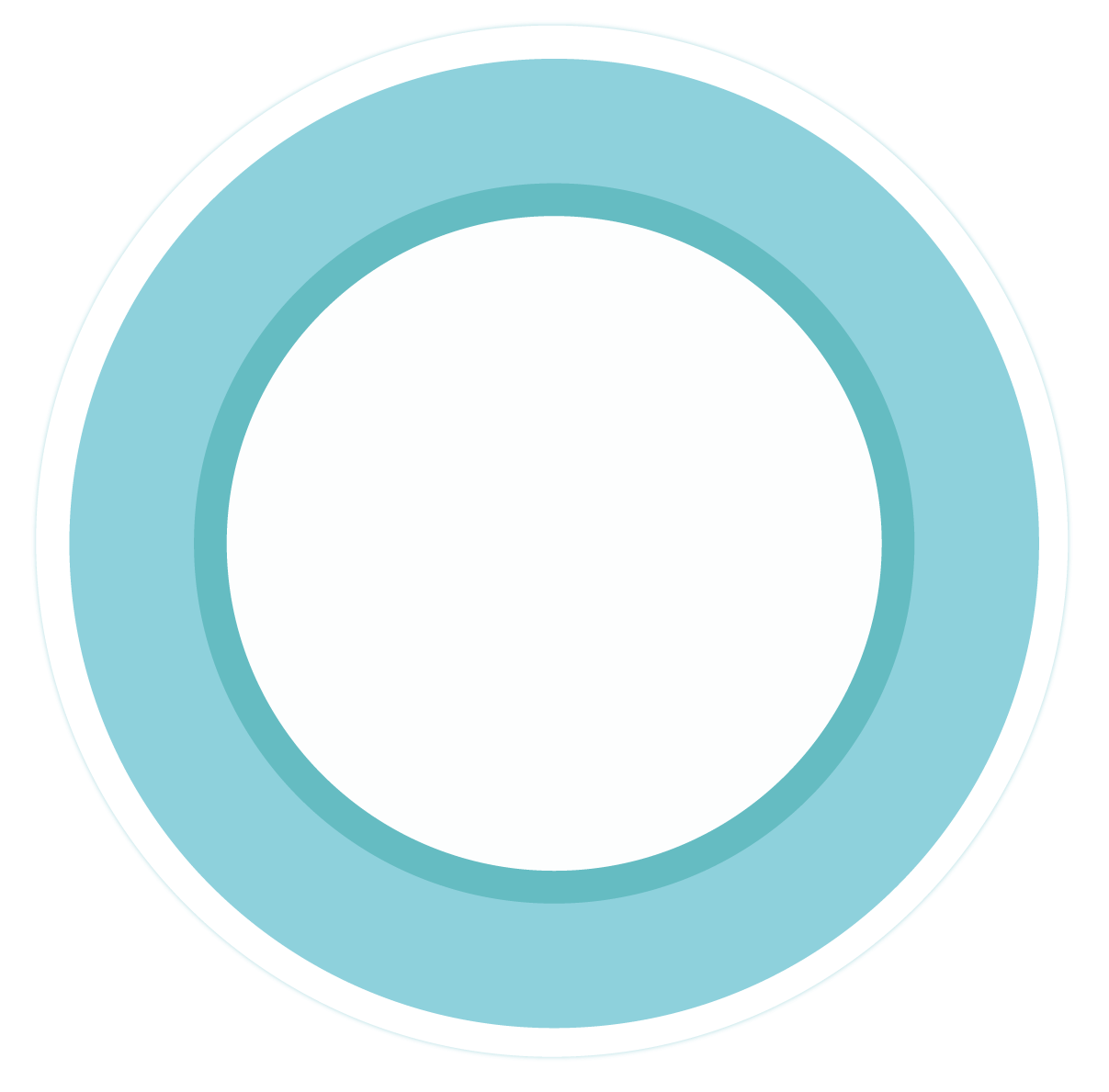 Kết luận
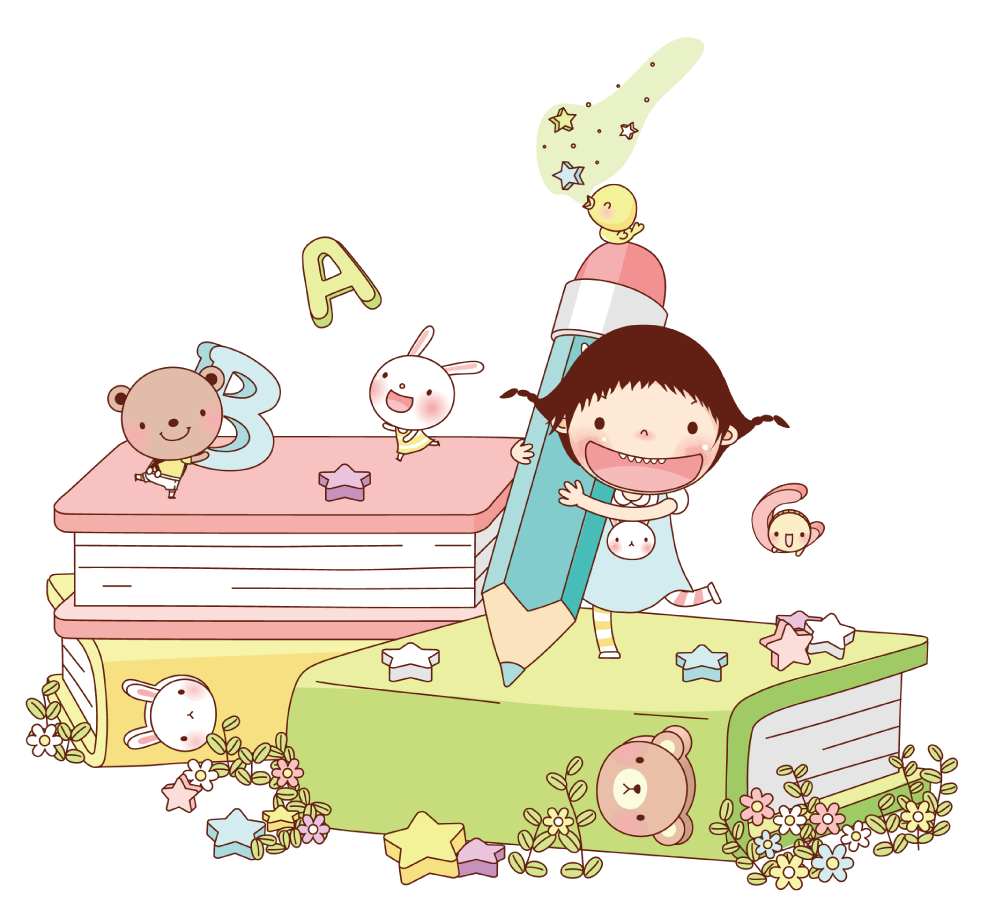 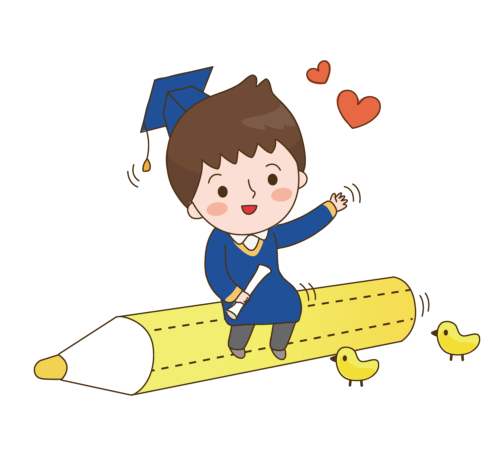 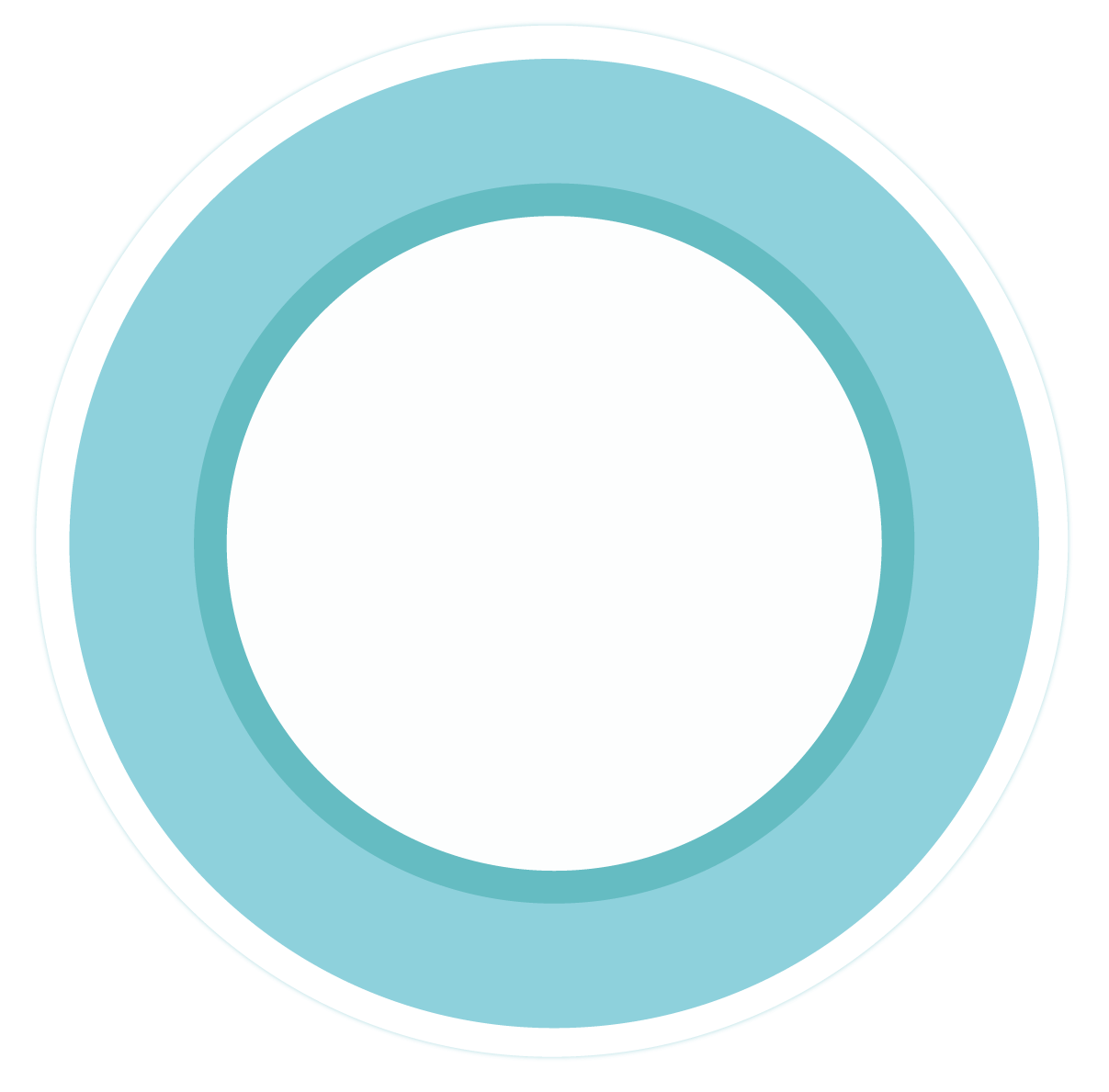 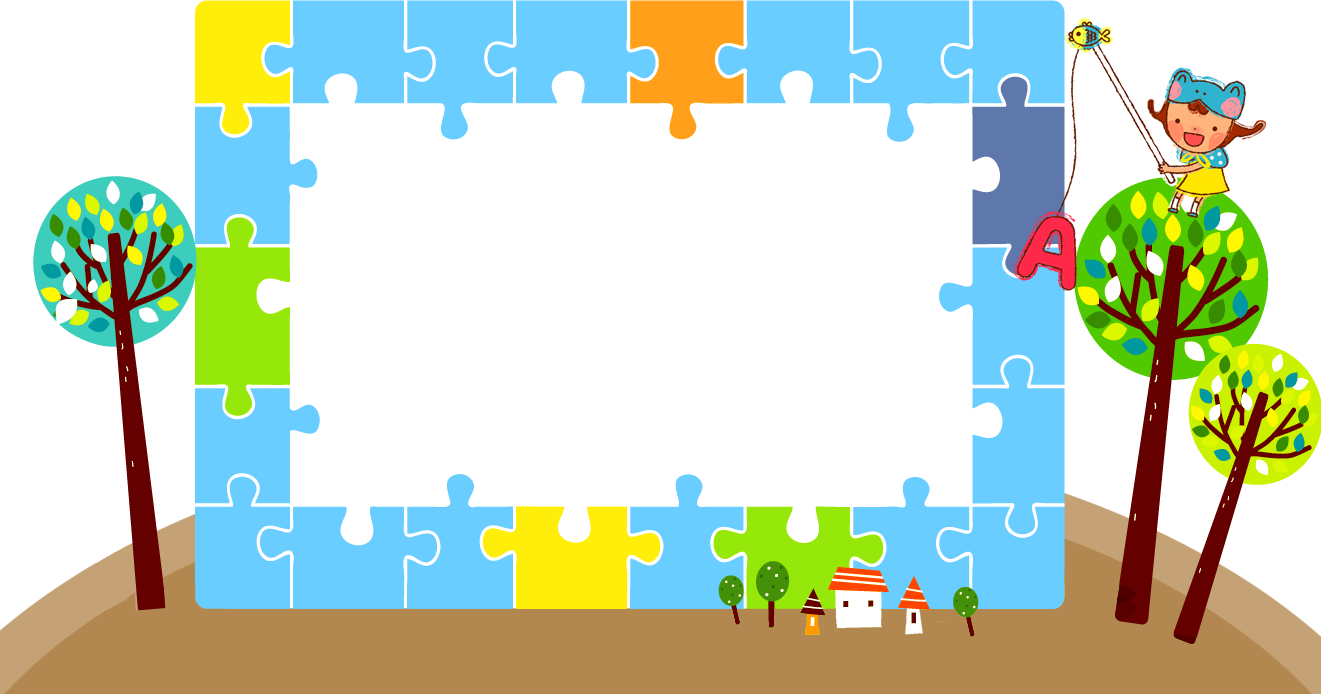 Kết luận
Con người, động vật và thực vật đều cần thức ăn, nước, không khí, ánh sáng, nhiệt độ thích hợp để duy trì sự sống của mình.
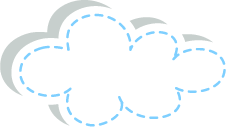 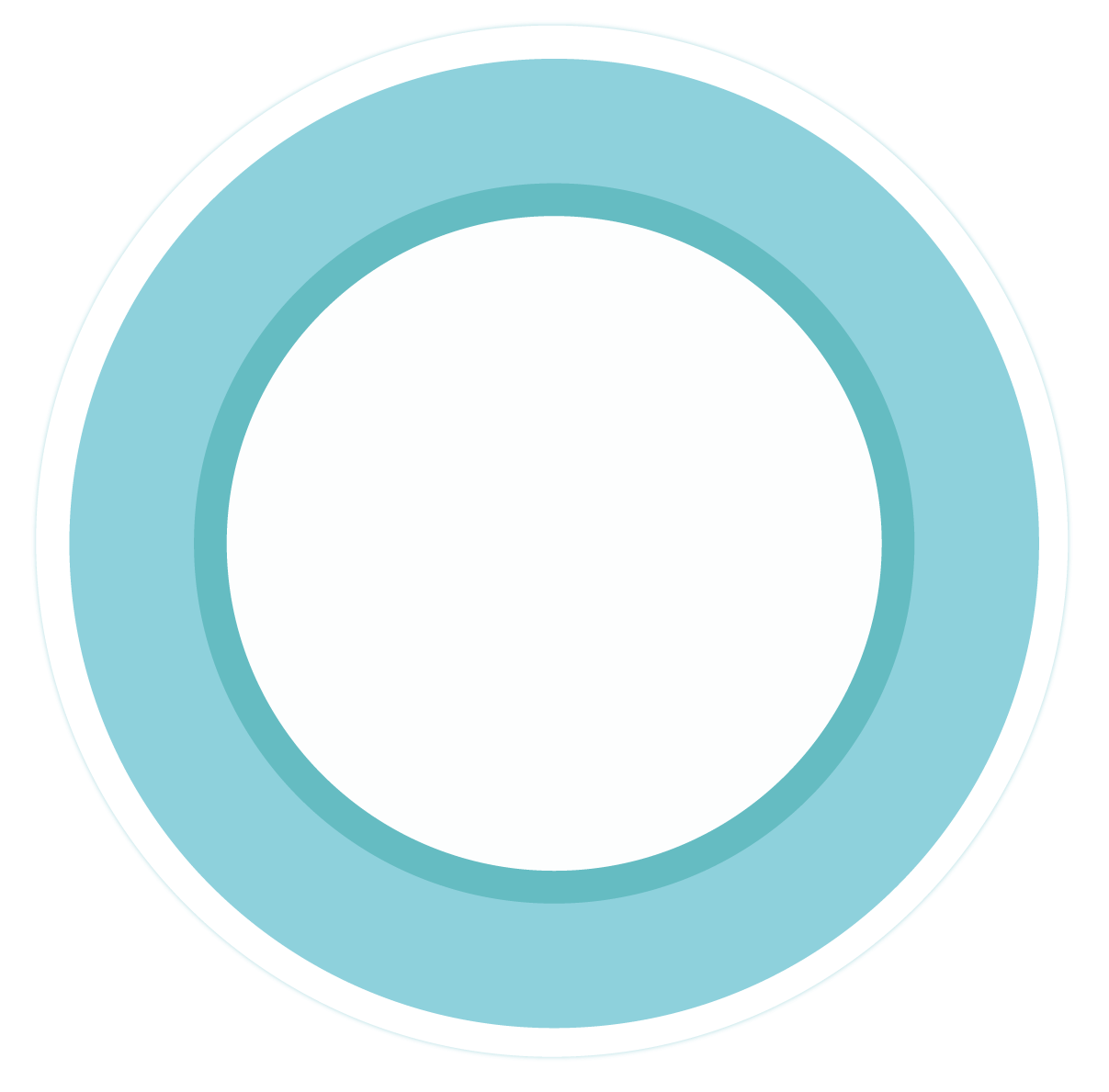 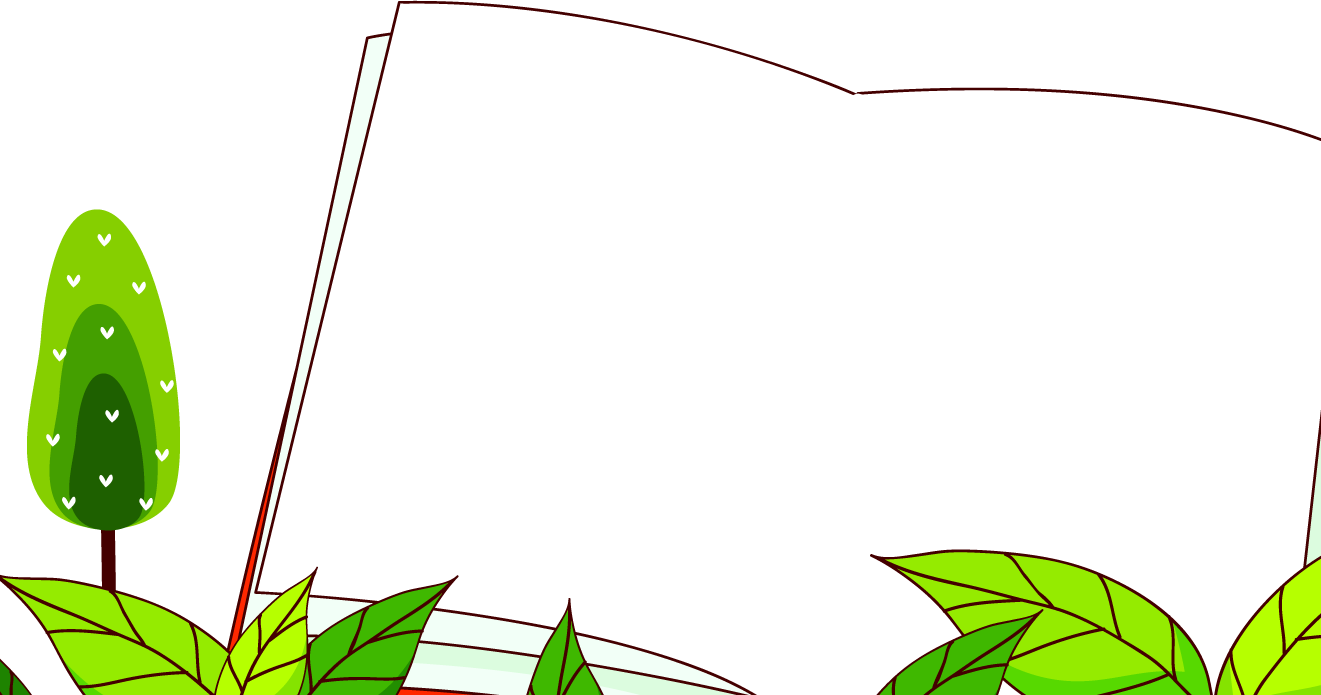 Kết luận
Hơn hẳn những sinh vật khác, cuộc sống của con người còn cần nhà ở, quần áo, phương tiện giao thông và những tiện nghi khác. Ngoài những yêu cầu về vật chất, con người còn cần những điều kiện về tinh thần, văn hóa xã hội.
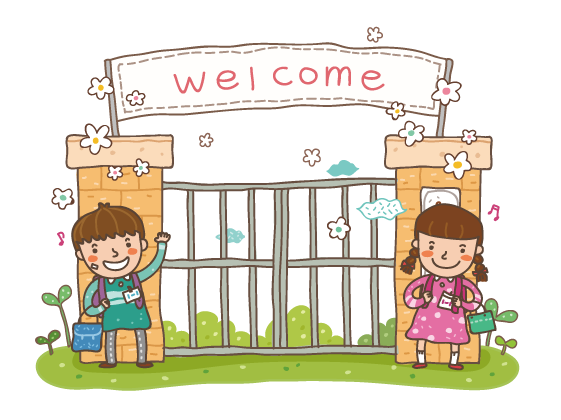 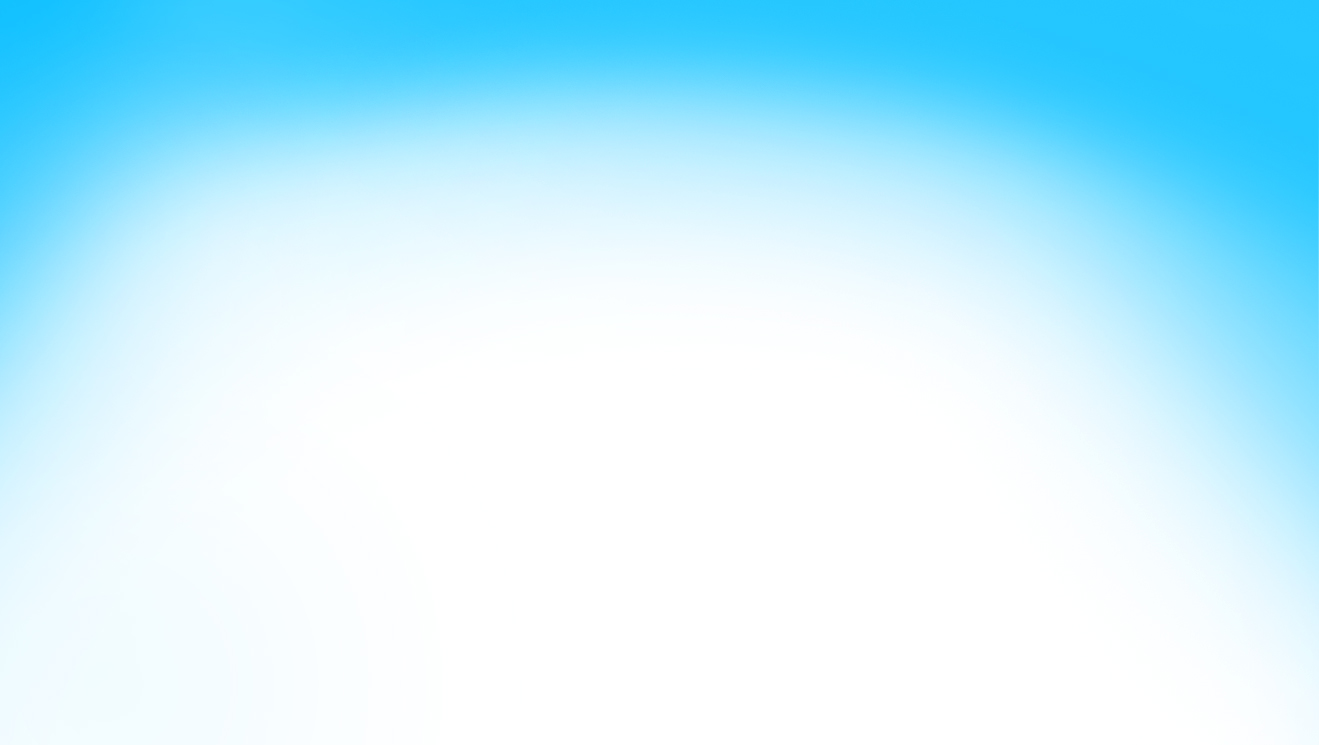 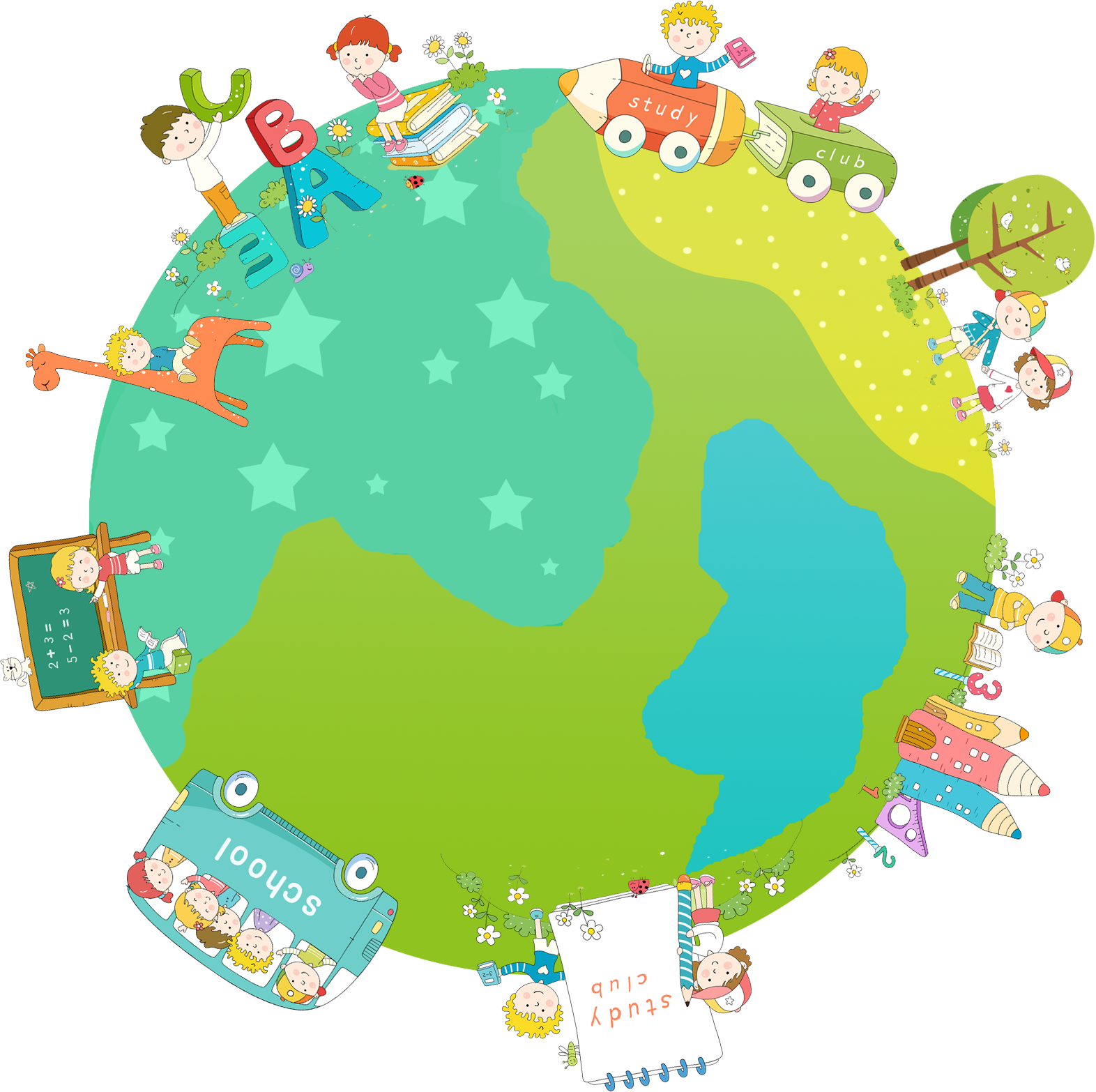 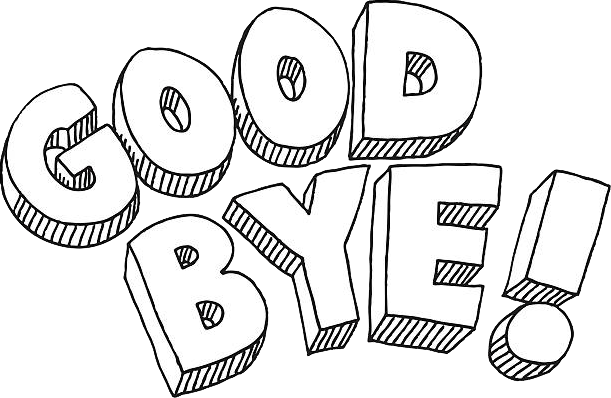